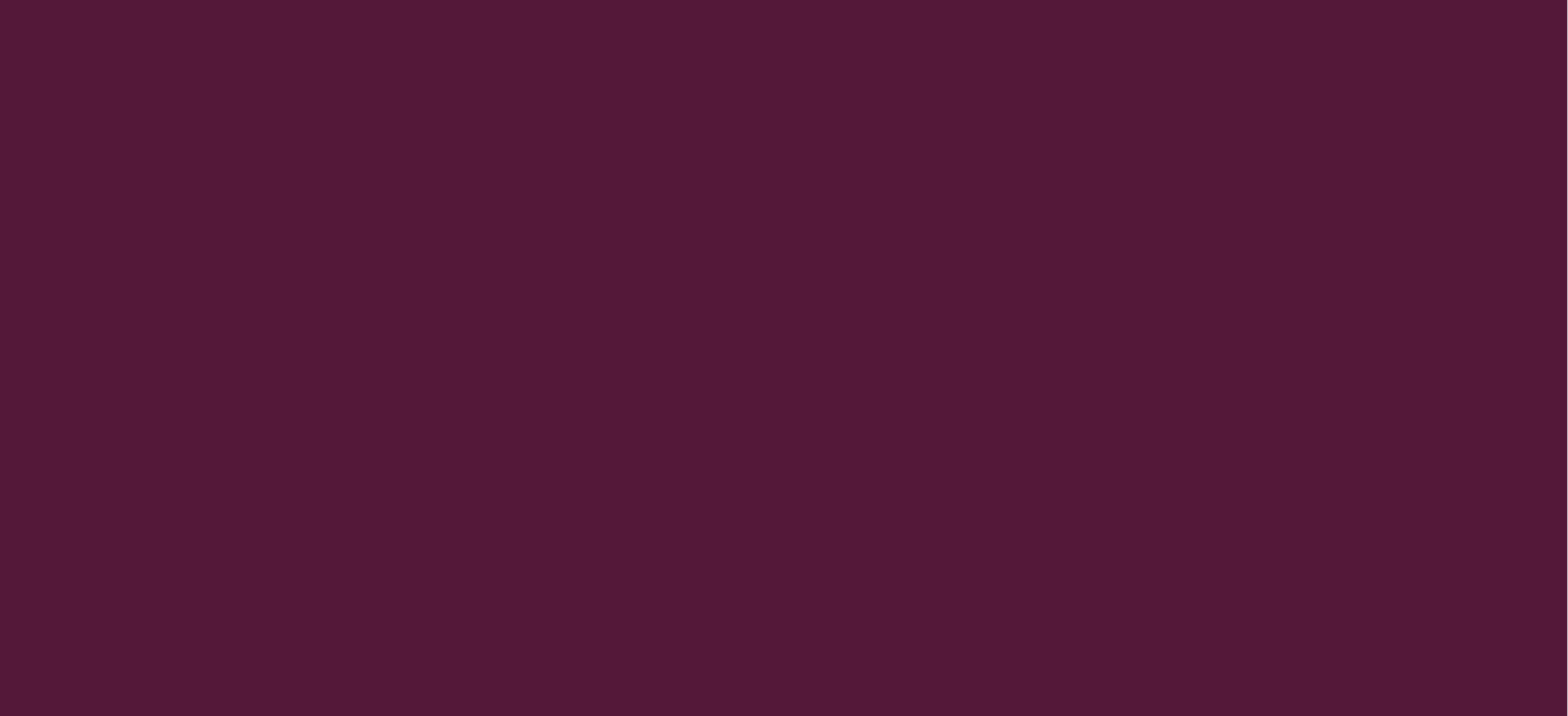 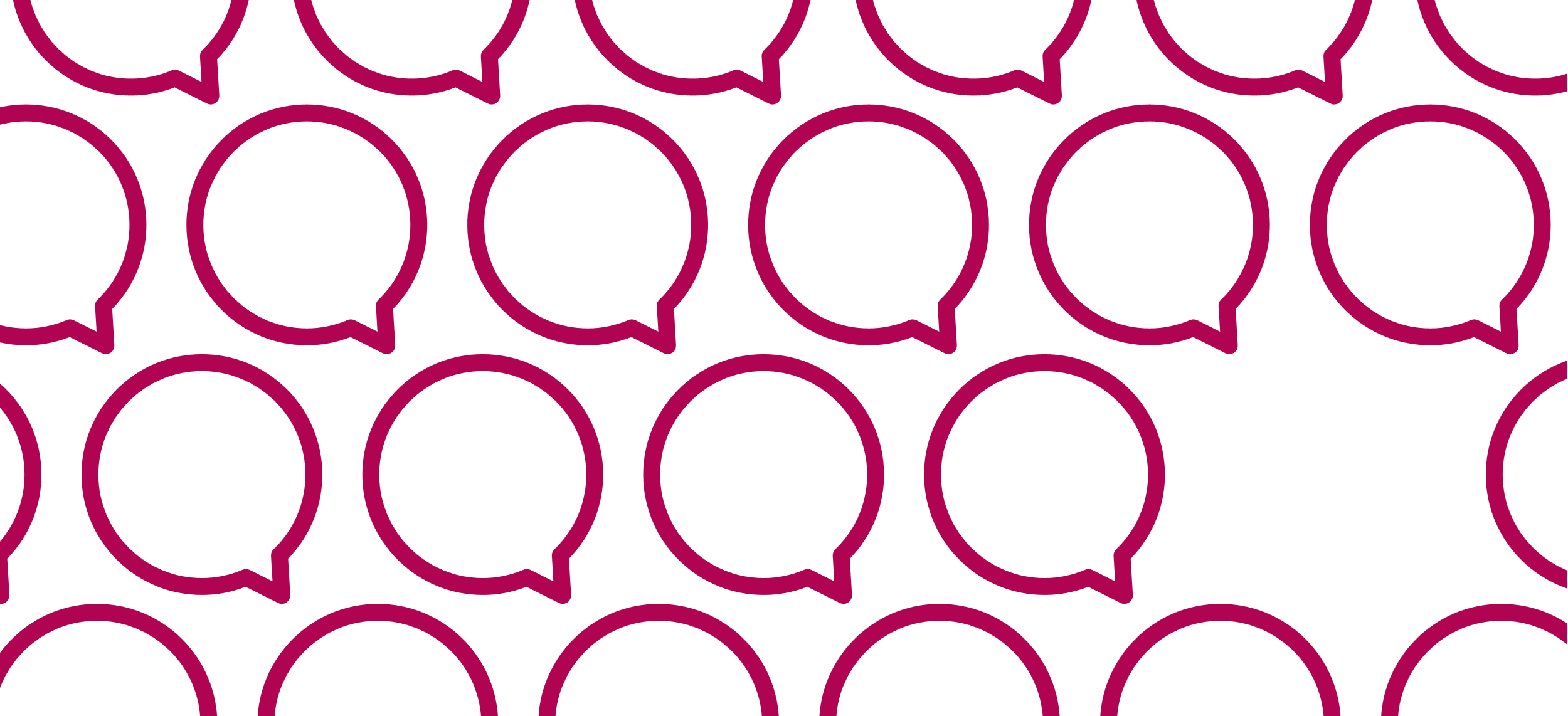 About Care Opinion
#COconf21
Sarah Ashurst
Associate Director of Subscriber Services
Careopinion.org.uk
Care Opinion is a place where people can share their experiences of health or care services

At Care Opinion we make it safe and simple to share stories of care online and for people to see other stories too. The public, services and regulators can see how stories are leading to change.
We think that by sharing honest experiences of care, we learn to see the world differently. Working together, we can all help make care better. As a social enterprise, this is very important to us.
https://vimeo.com/215724873
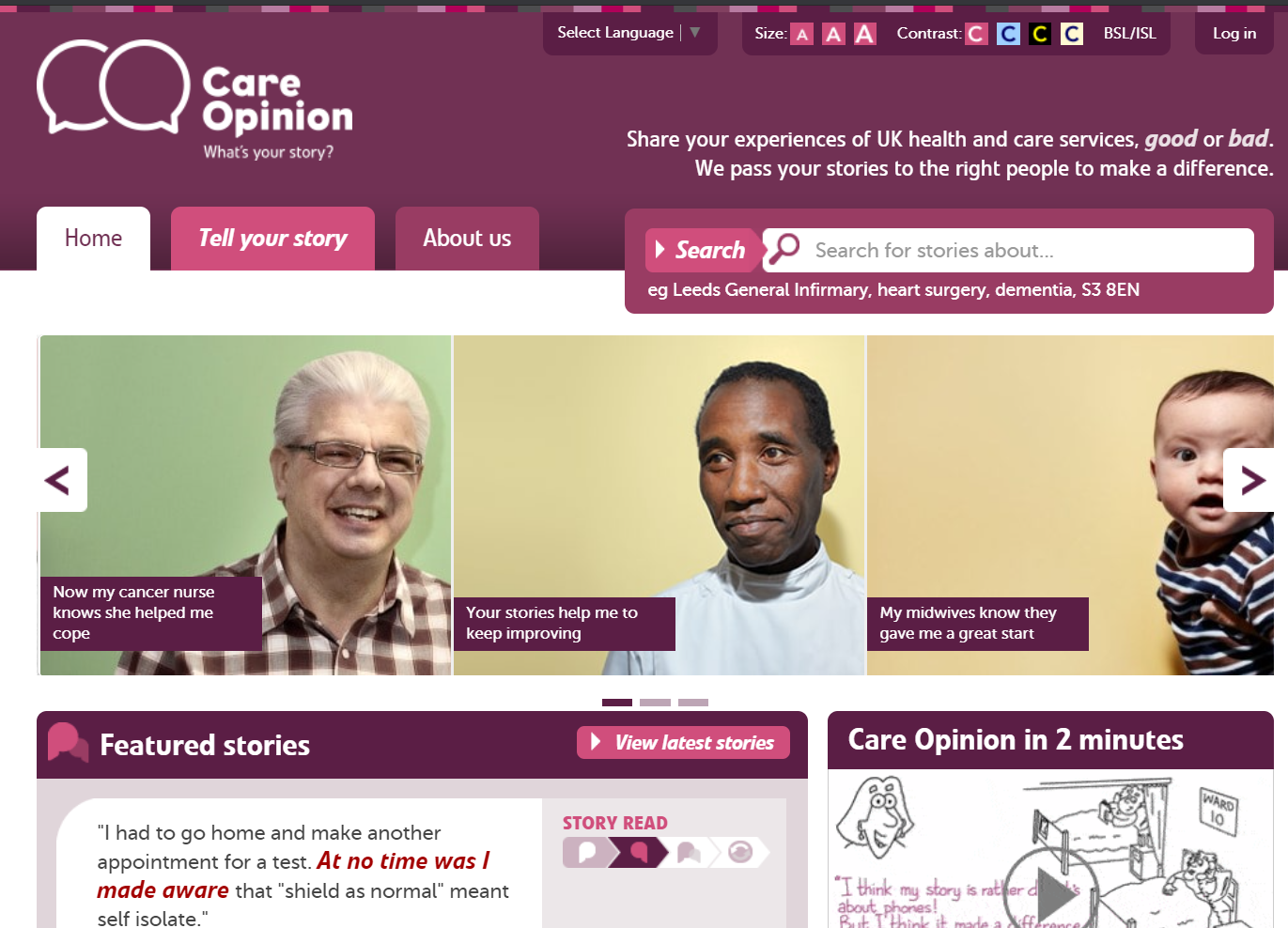 “To give people a chance to read what I went through and maybe give them some hope.”
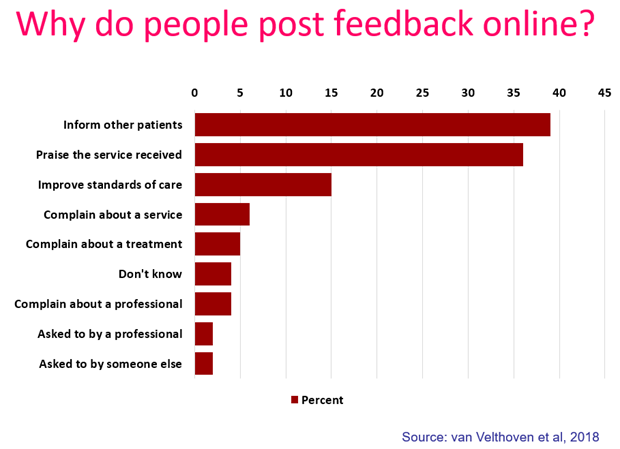 “It was a difficult time for me to go through and Care Opinion allowed me to control the speed 
and words rather than be rushed through Q&As or tick box scenario where things don't quite fit.”
“To highlight the problem without making a formal complaint and to thank the staff for excellent care”
“People need to know how valuable this care is”
Tags are added by the author to show key themes
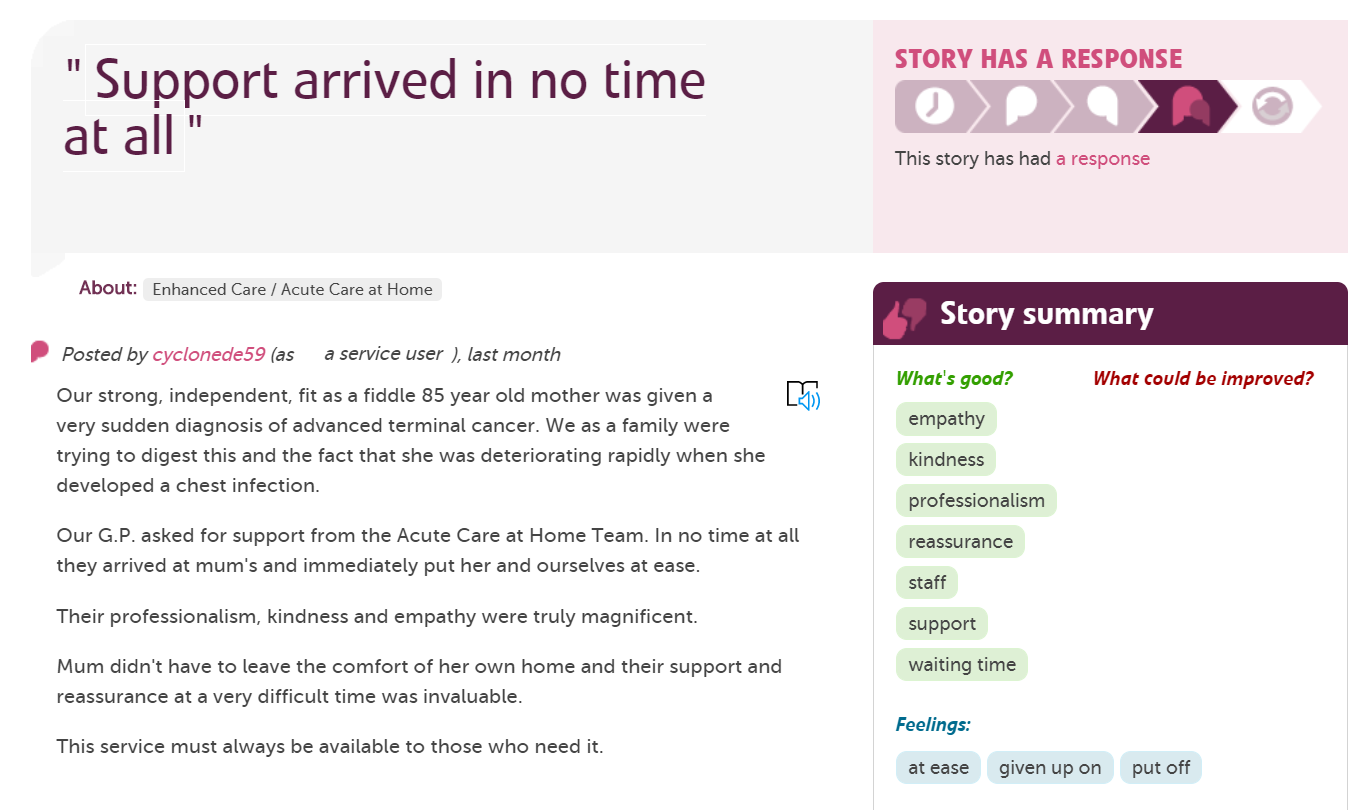 Stories by the same person are linked by a username
See which organisations are reading feedback
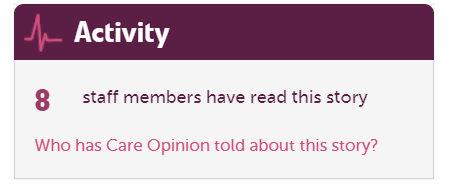 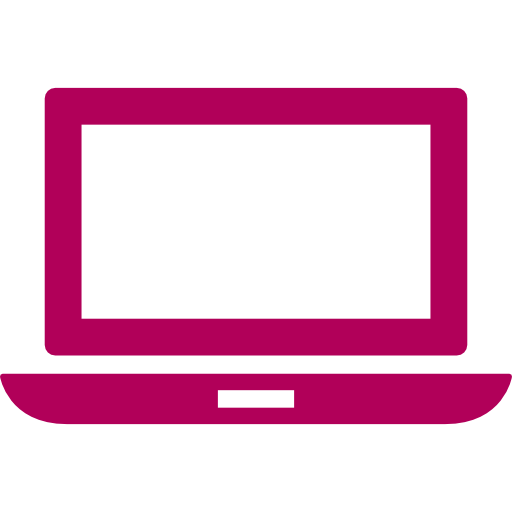 Ways to share a story with Care Opinion
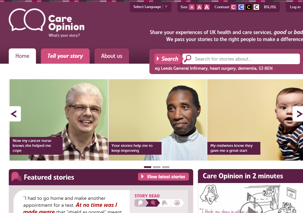 Online careopinion.org.uk or careopinion.ie
Freephone 0800 122 3135 (UK only)
Freepost leaflets
Via a Kiosk link
From a an invitation link
With support from Volunteers
Using picture tiles

All stories are subject to moderation and are uploaded to the website
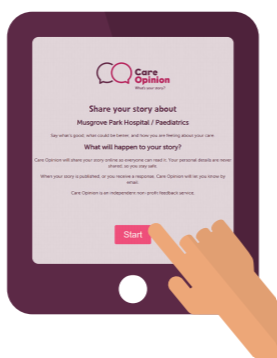 Stories – it’s about the conversation
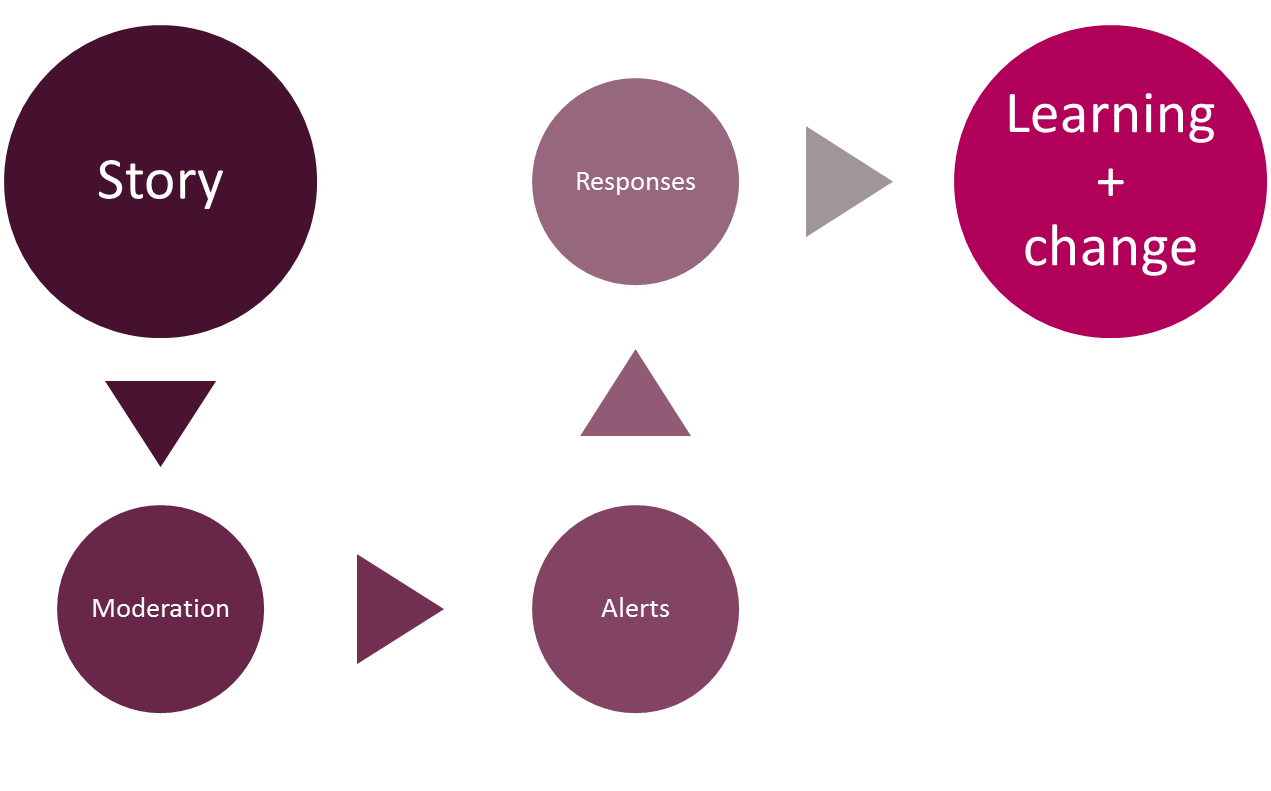 When responding as a member of staff to a story you can…
Respond more than once

Have multiple people respond

Show you are making a change

Include a profile picture

Add links and images

Invite the author to reply to you
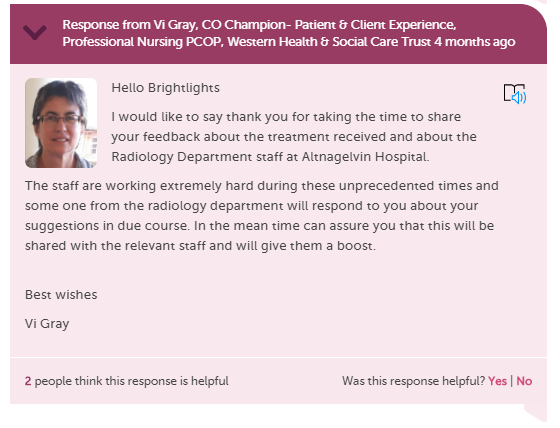 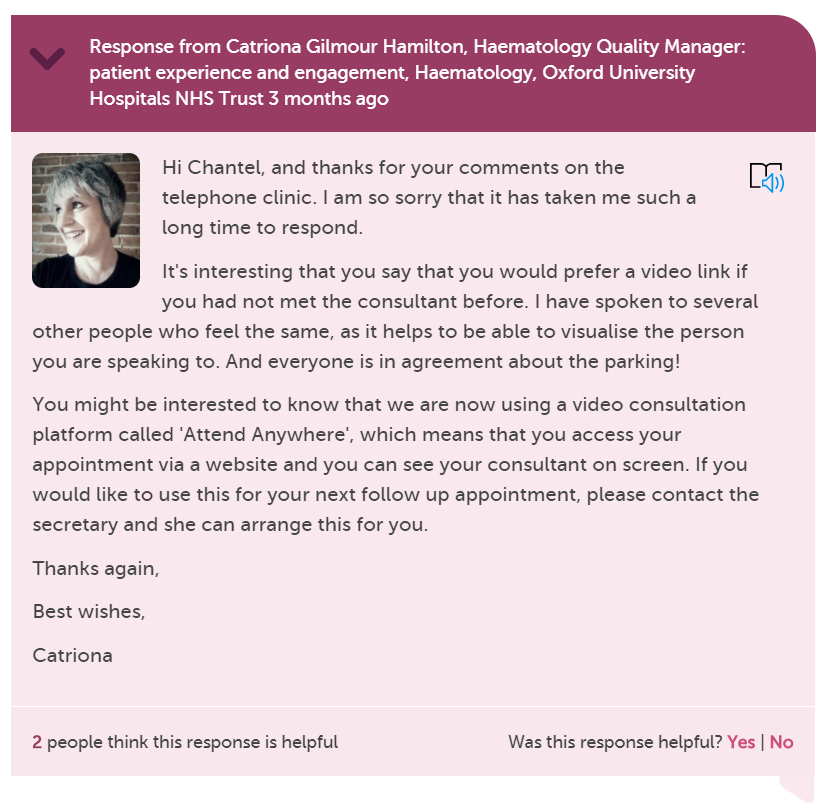 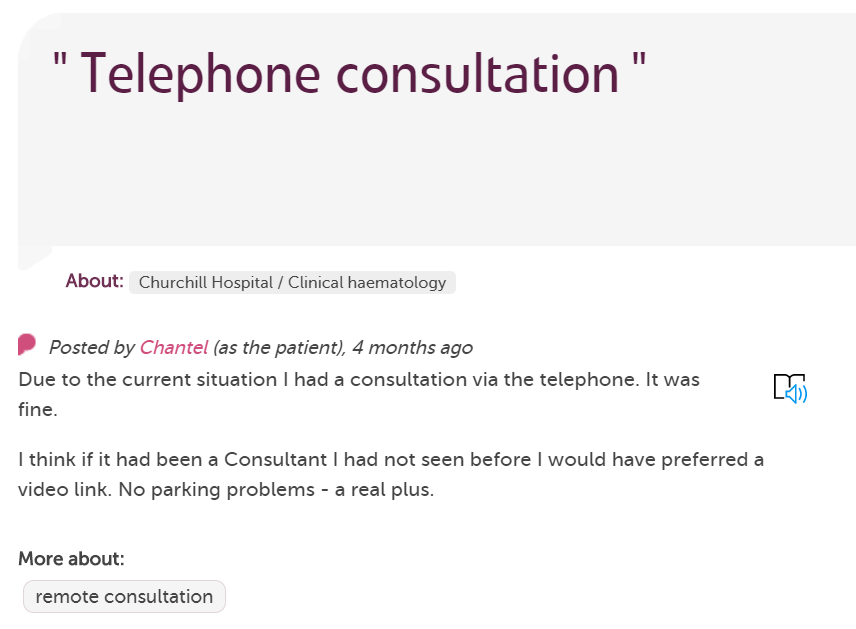 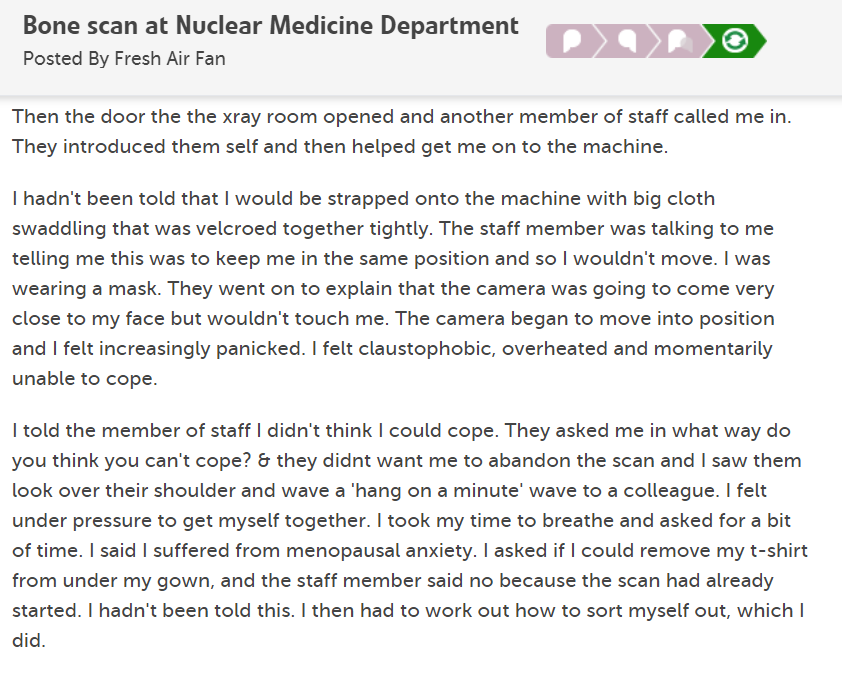 [Speaker Notes: https://www.careopinion.org.uk/792233]
Initial responses from people in the department about what should have happened and offering follow up, ending with….
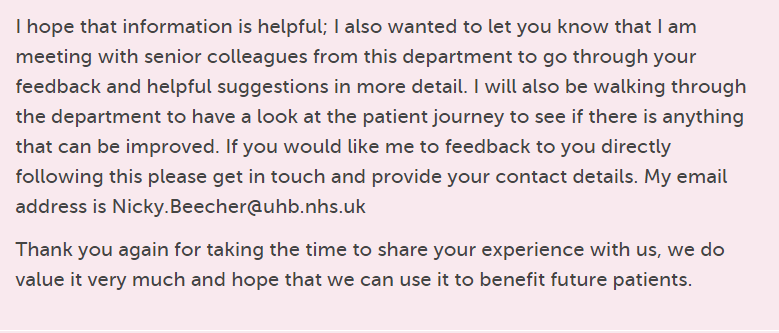 [Speaker Notes: https://www.careopinion.org.uk/792233]
Several changes made from a walk through
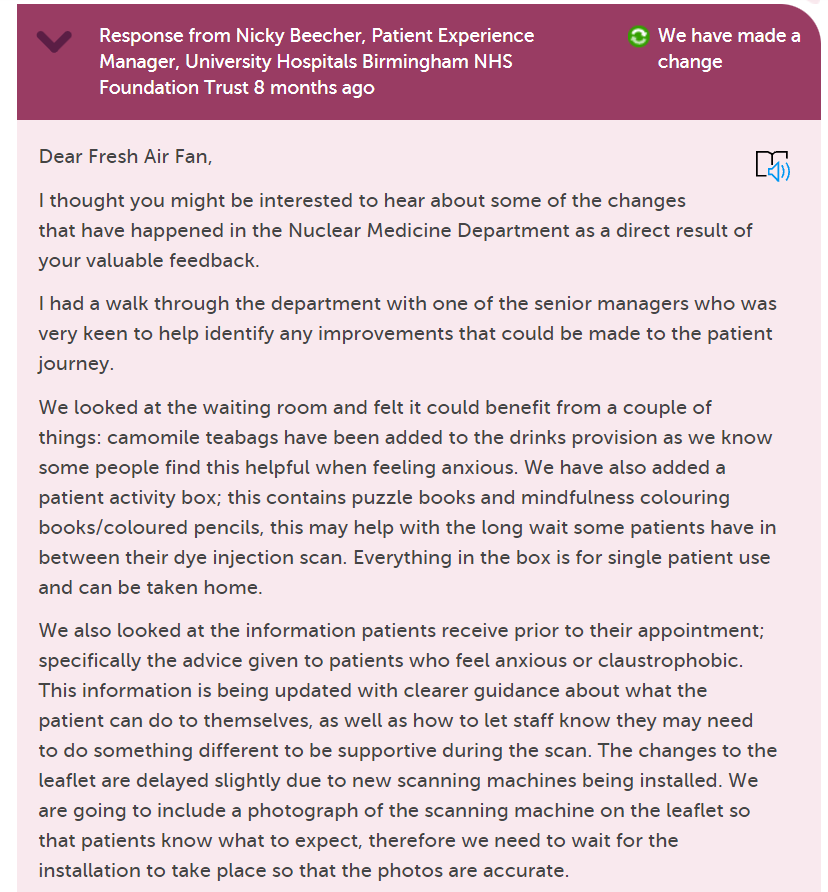 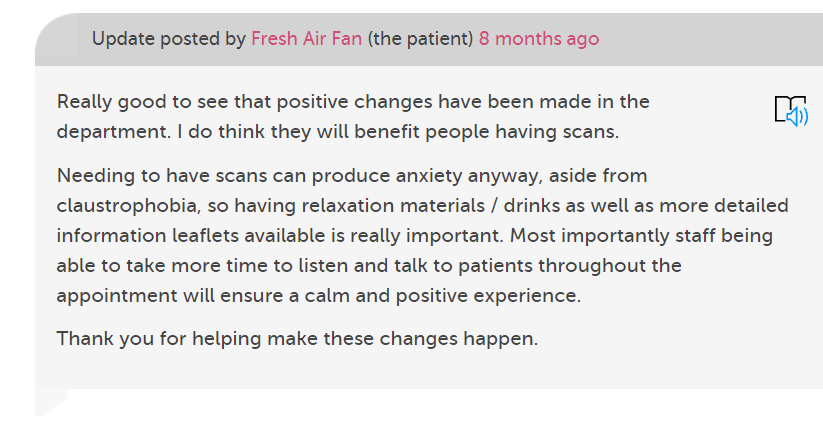 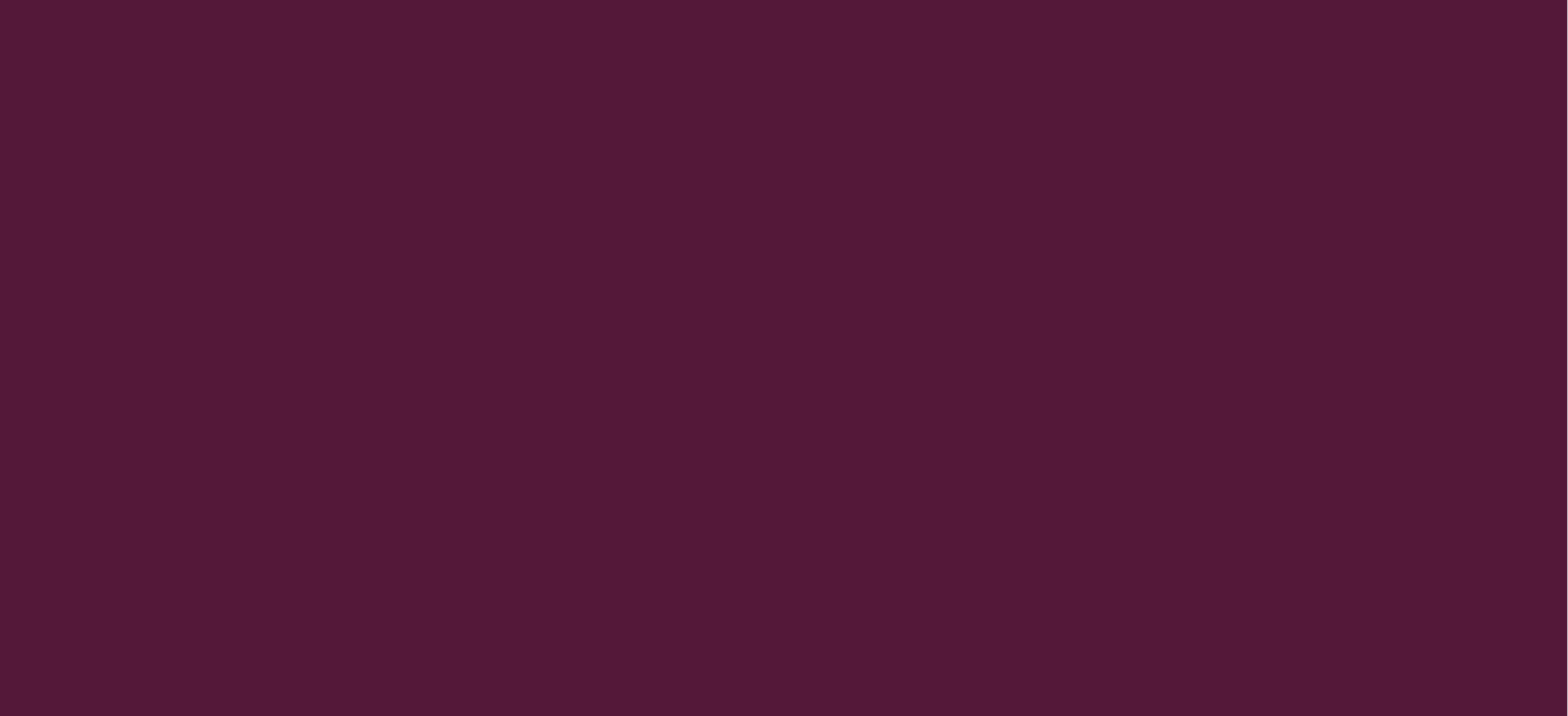 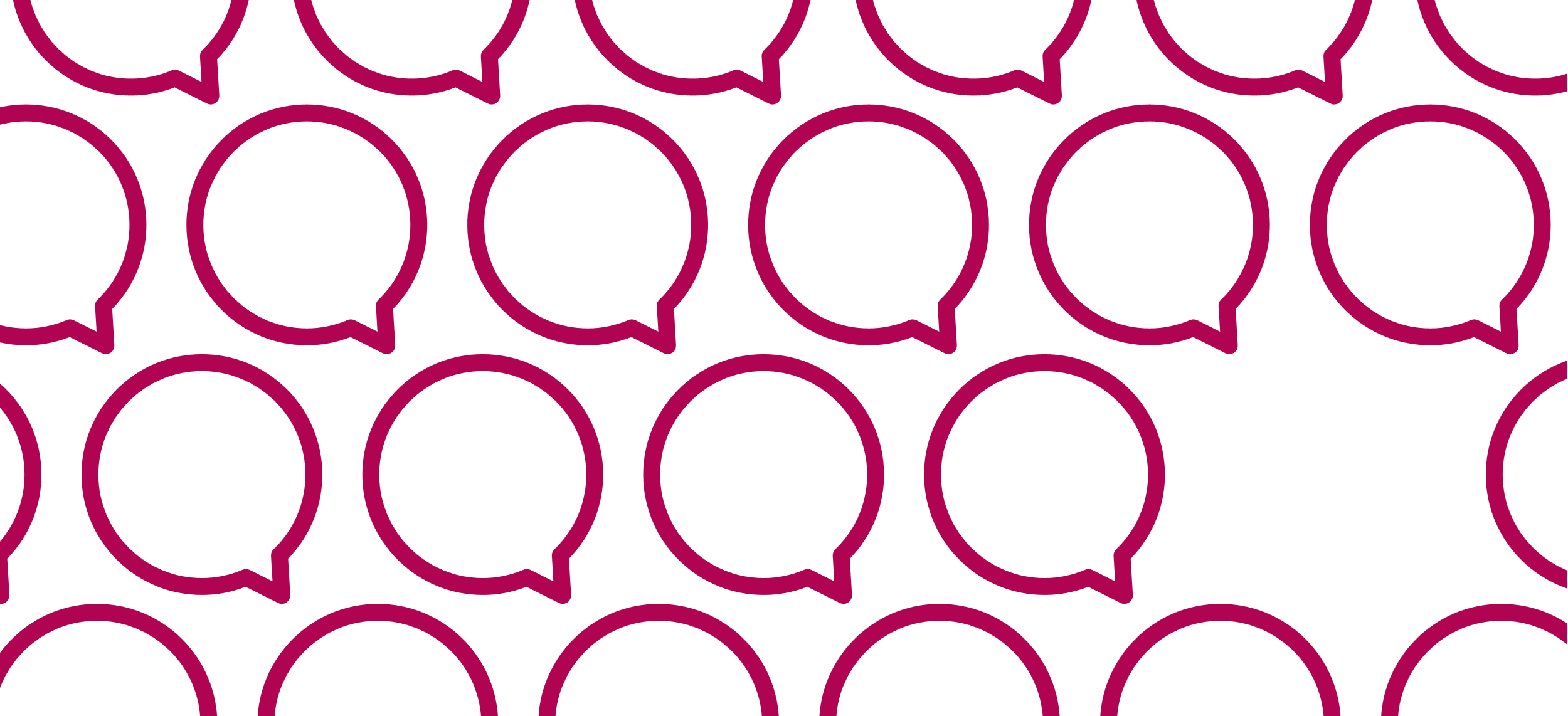 Accessibility
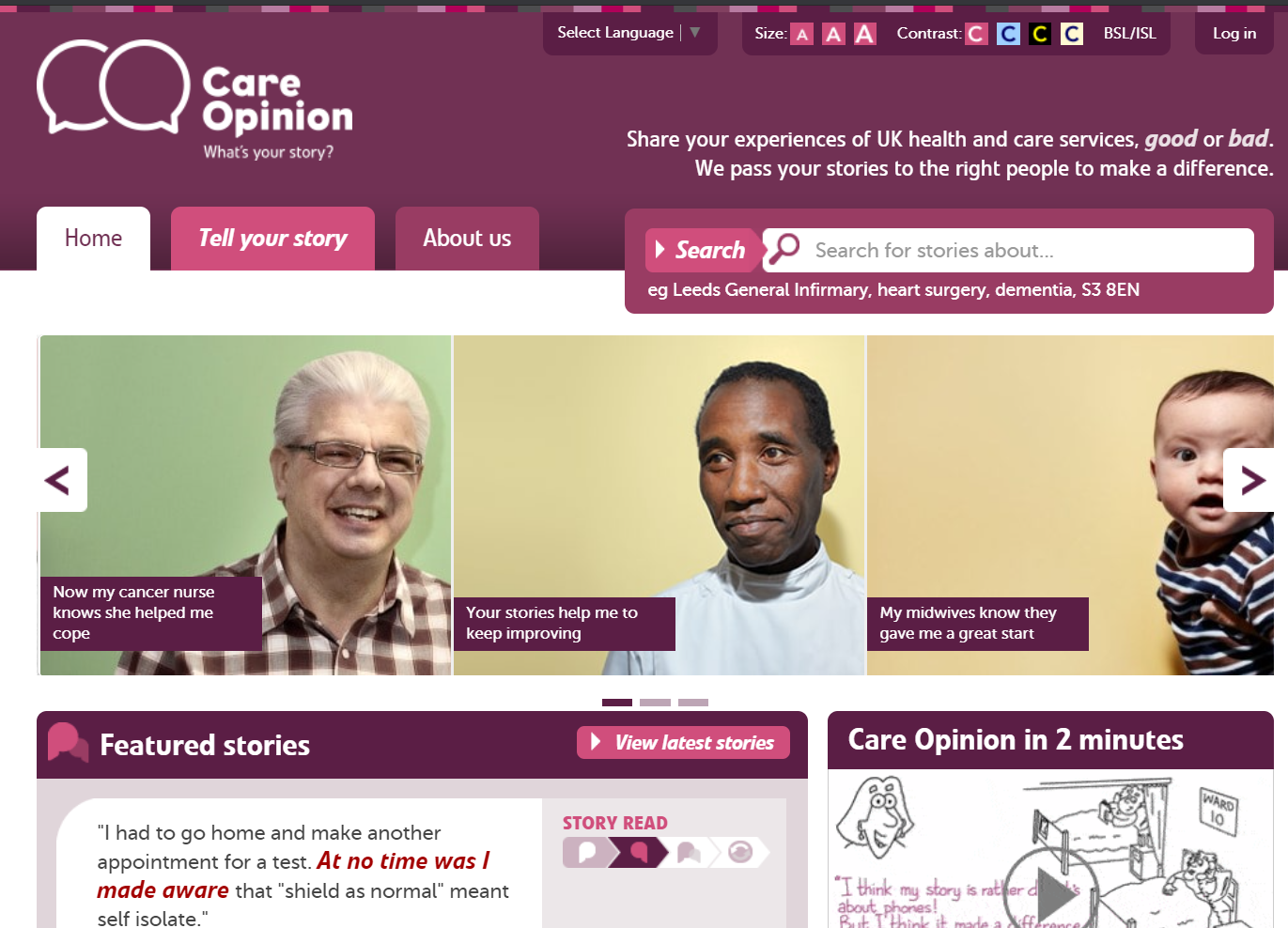 BSL and ISL videos explaining the  website and how to share a story
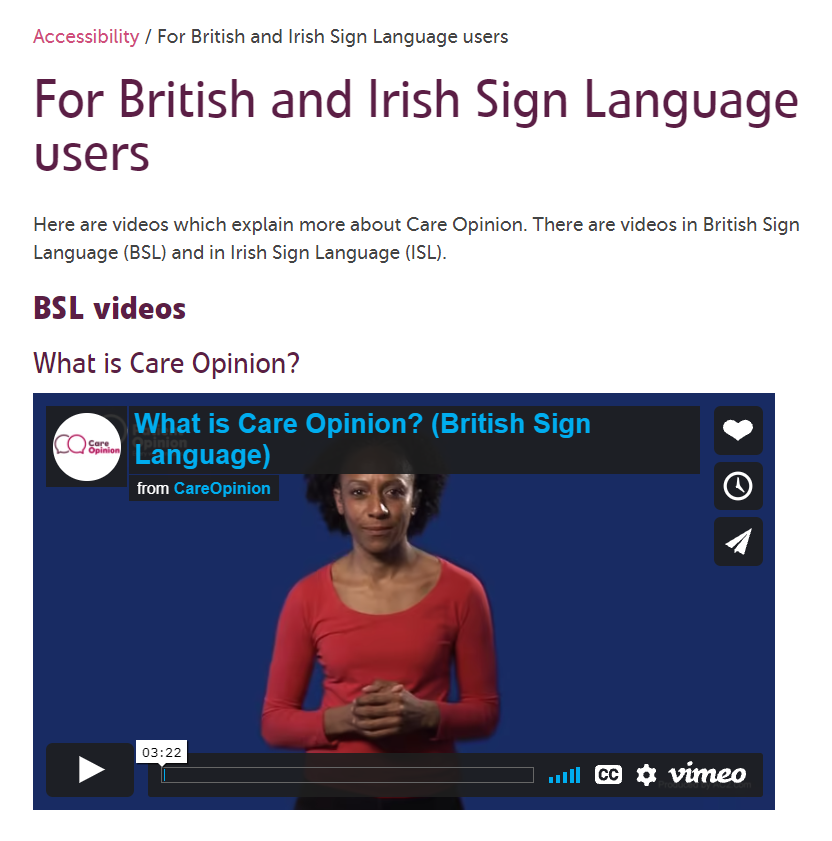 [Speaker Notes: https://www.careopinion.org.uk/info/signed-videos]
Reading stories
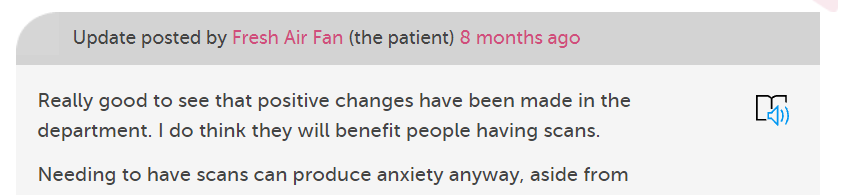 Use this symbol on every site page, story and response to;
have the story read out to you
change fonts/text size/text and background colours
Change language (google translate)
see symbols to explain words
See grammar help
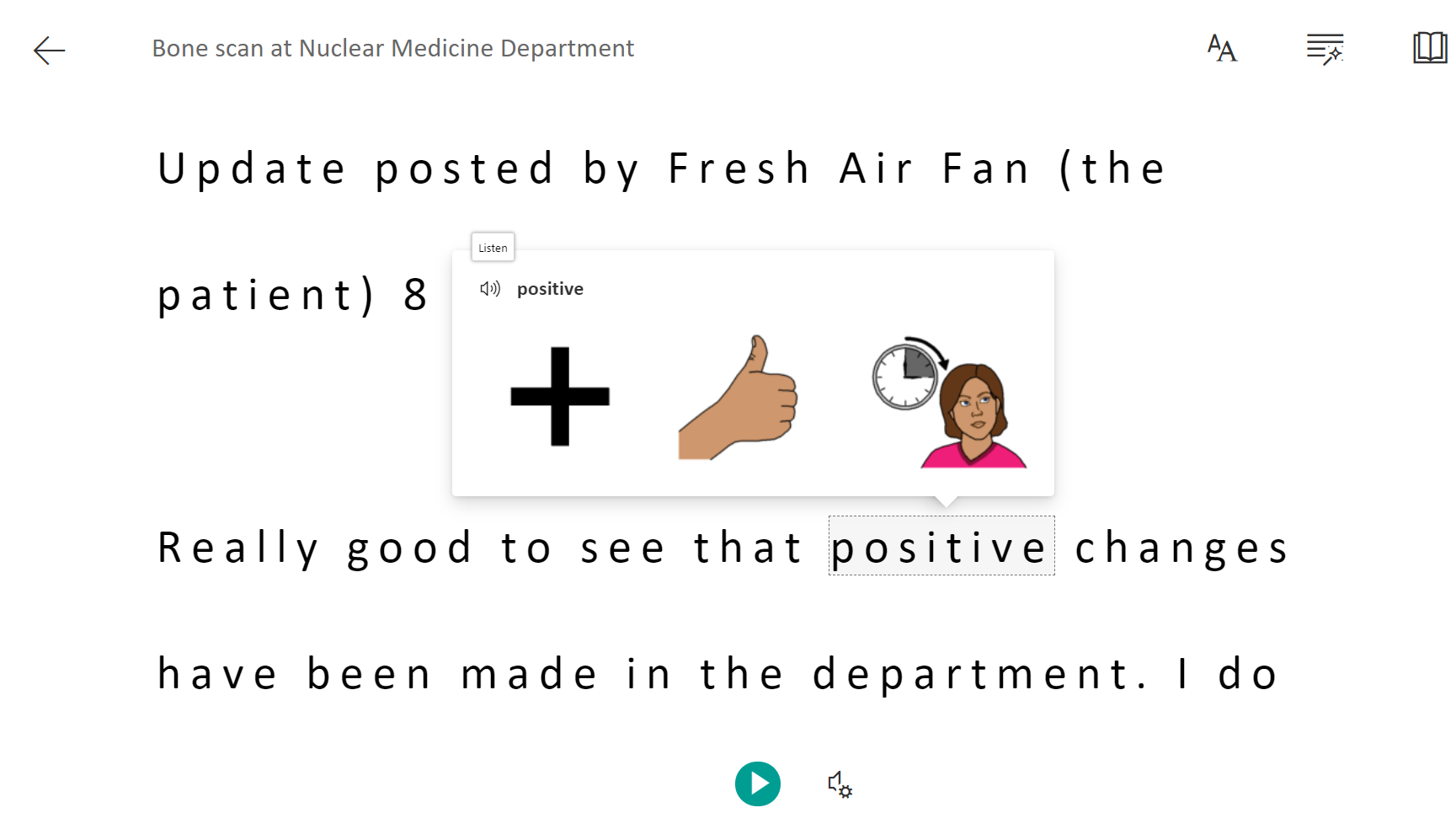 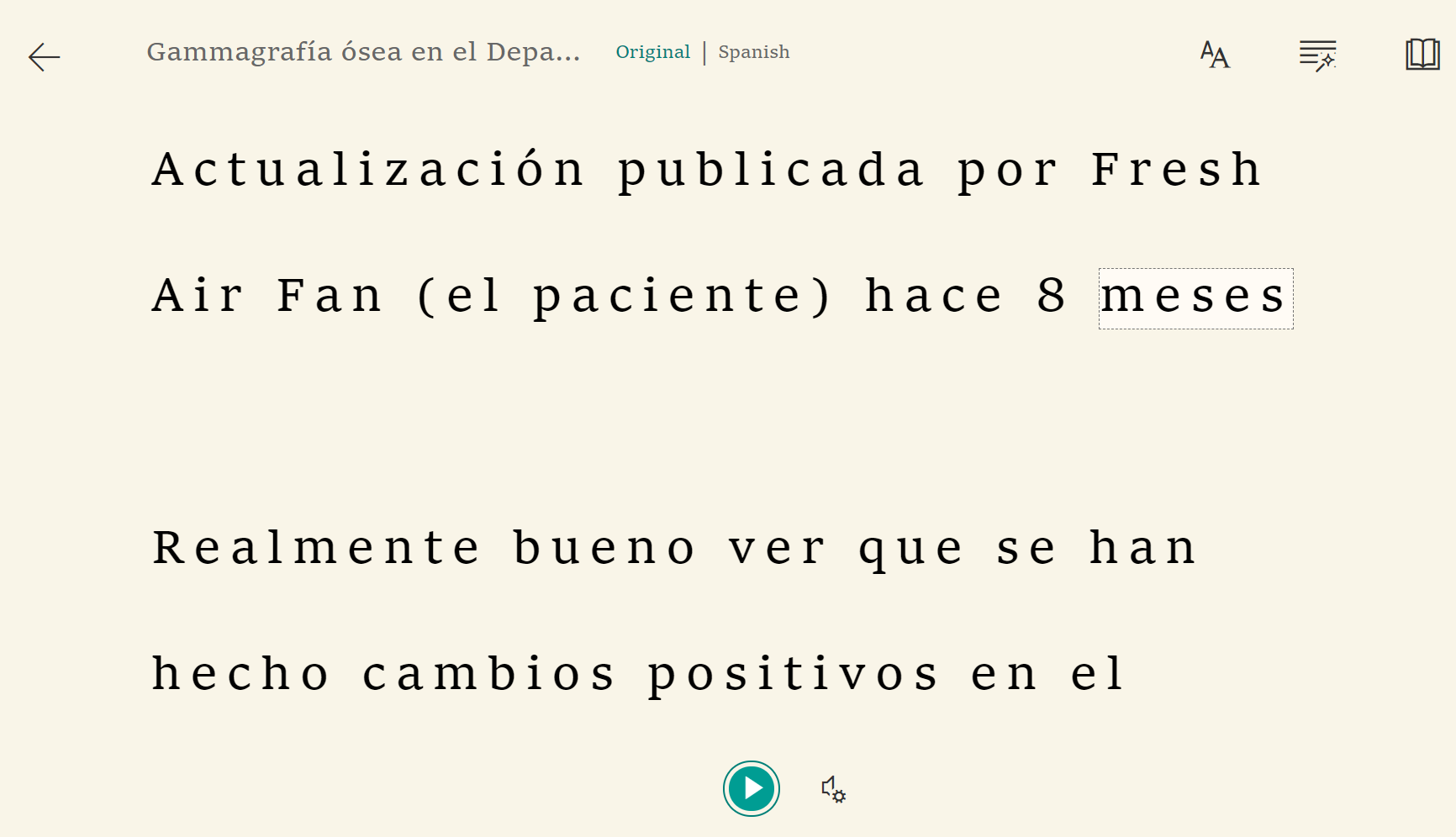 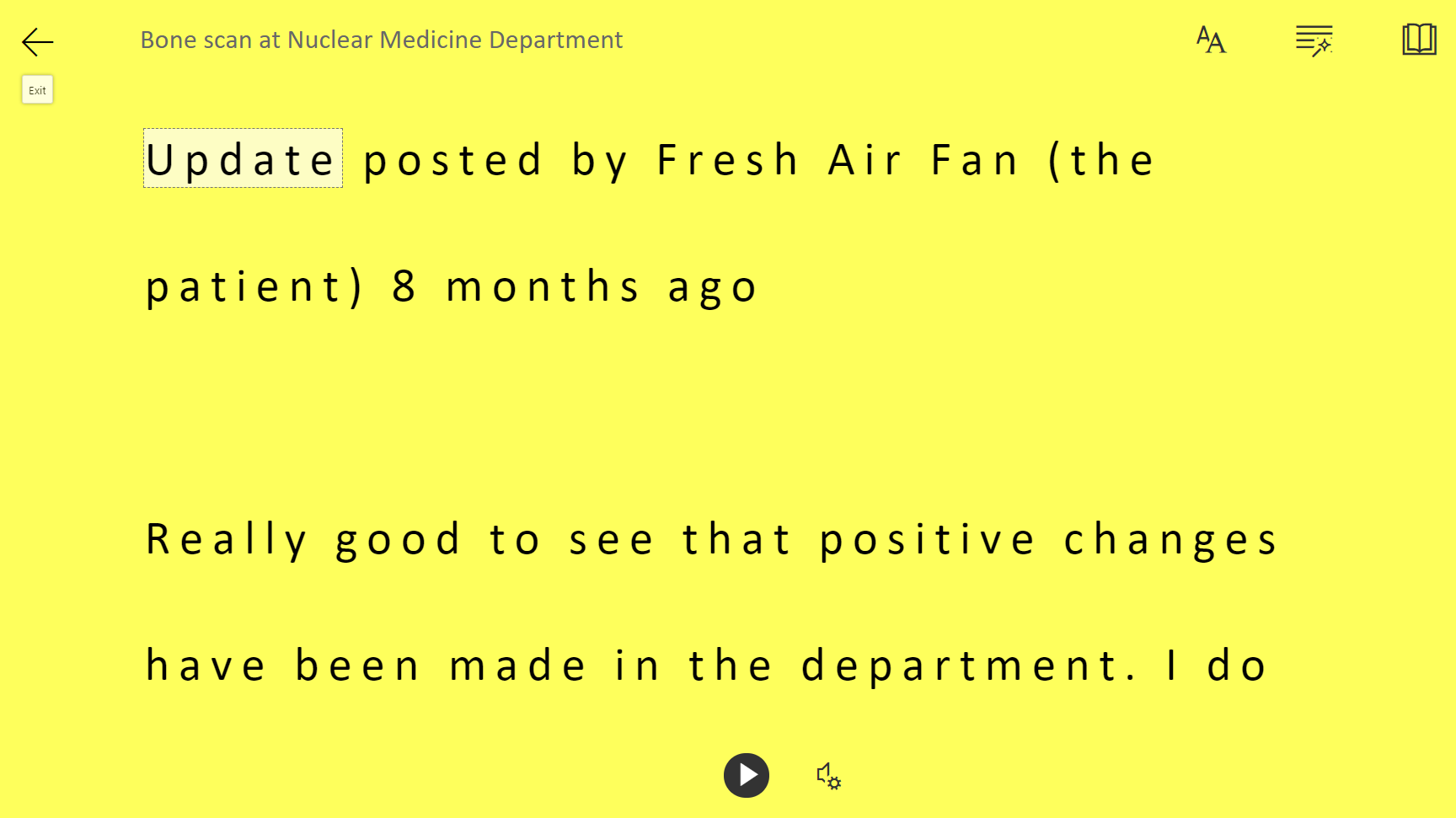 Share your story with pictures and text
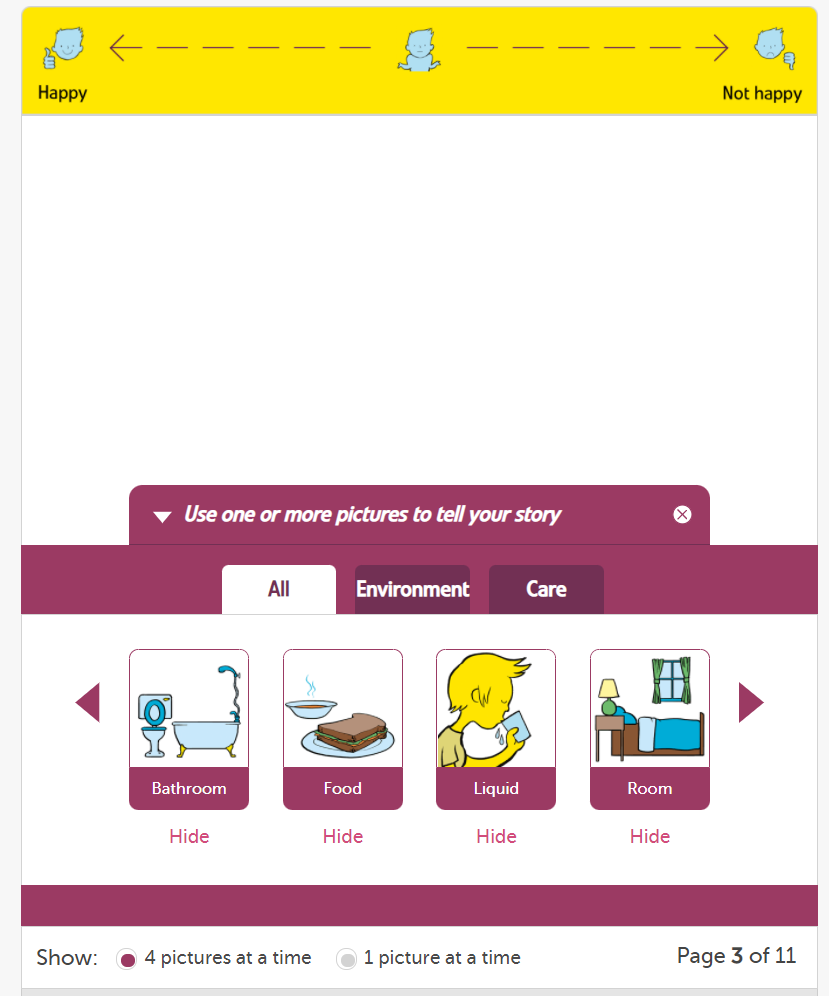 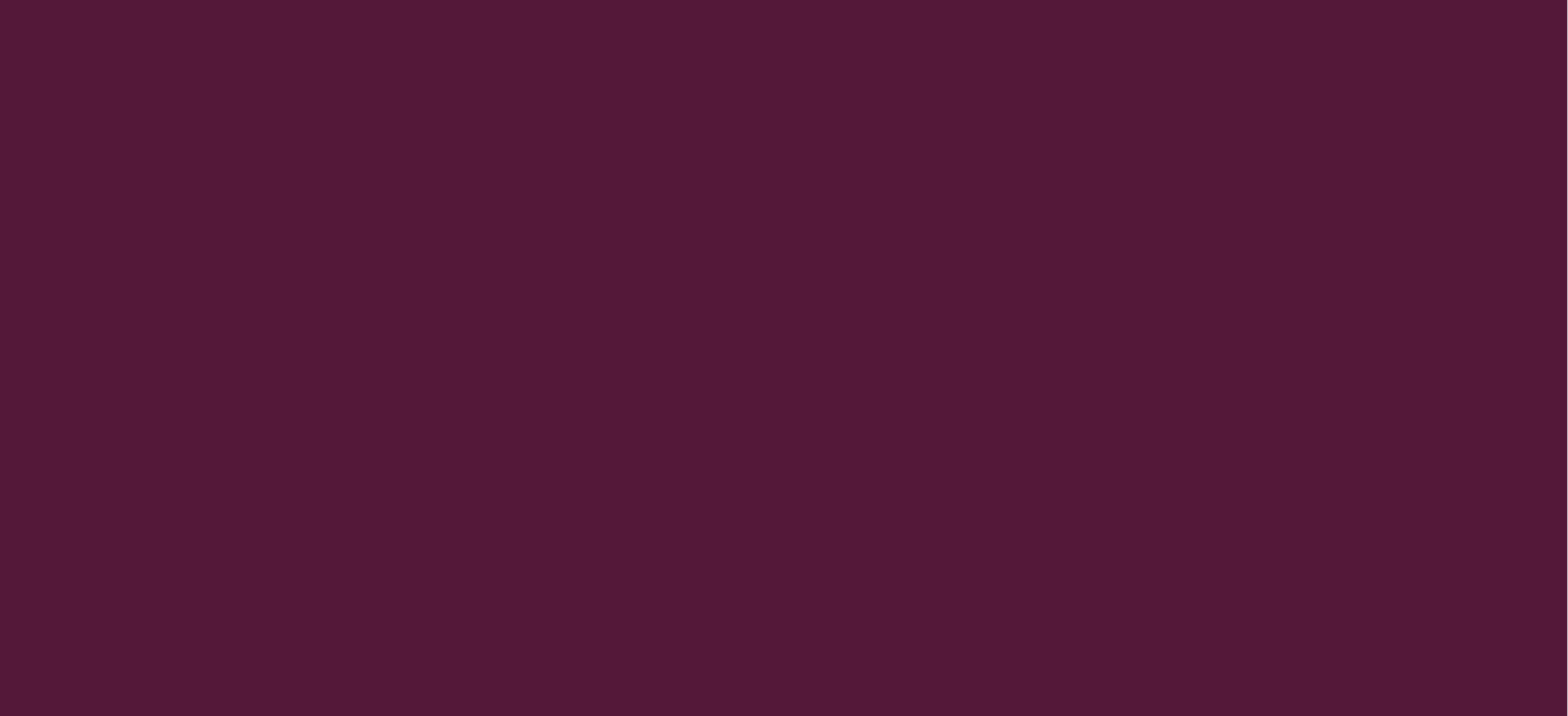 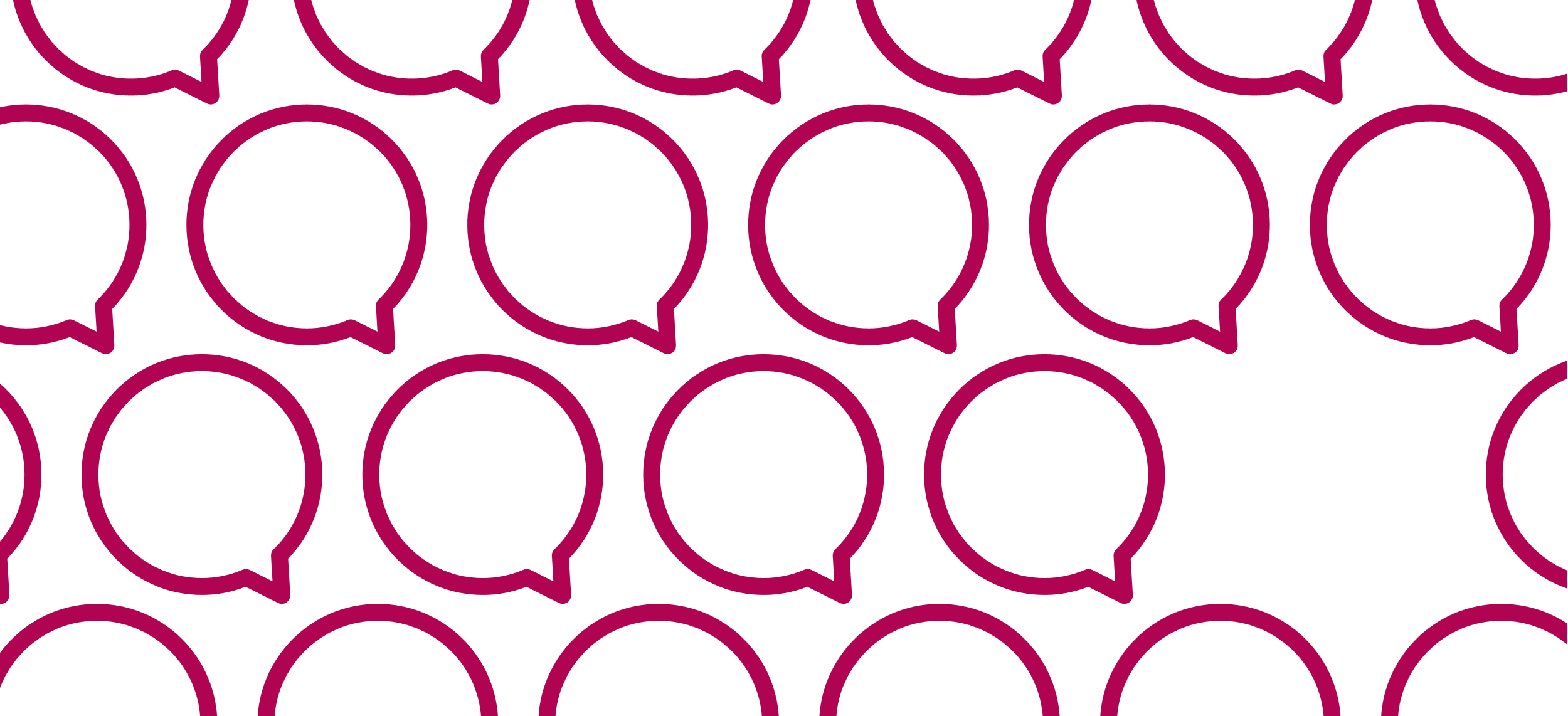 Site features for staff
Filtering stories for alerts and reports
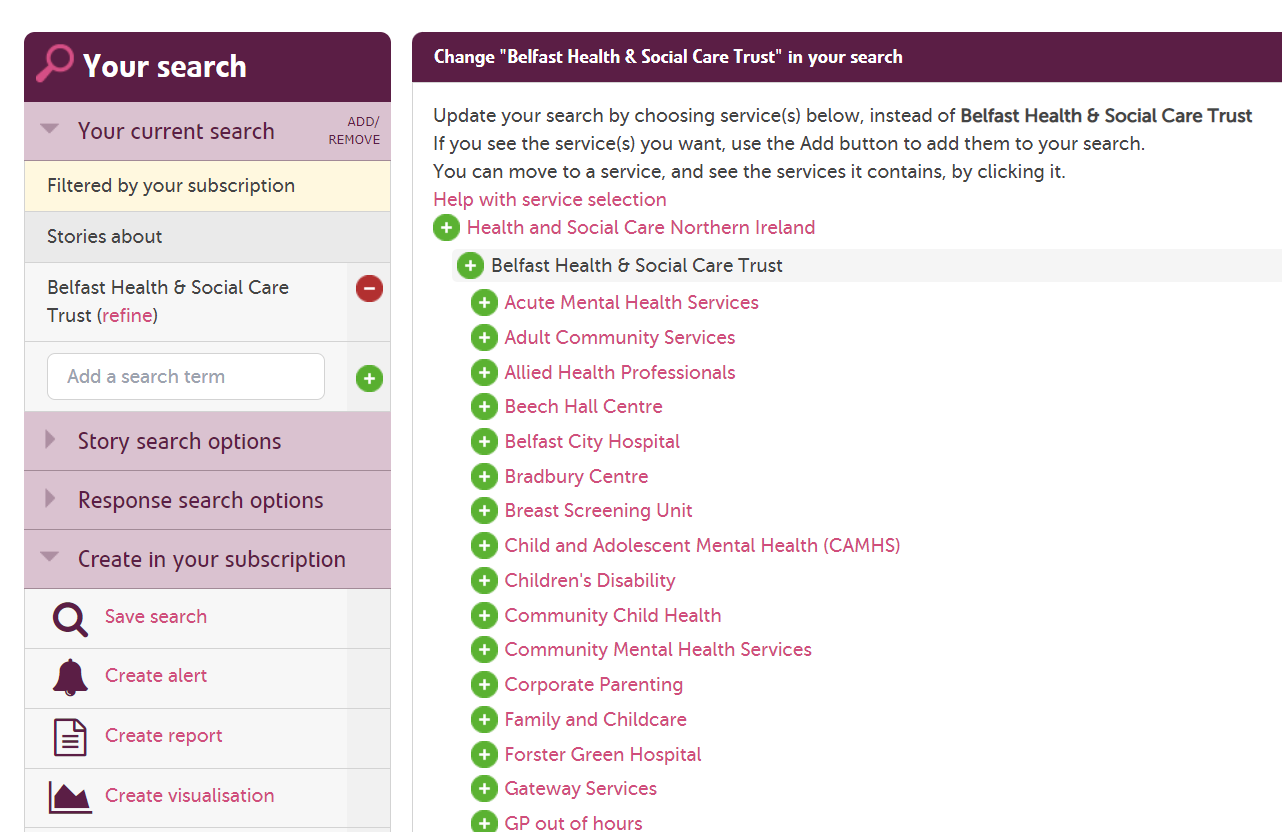 Smart alerting
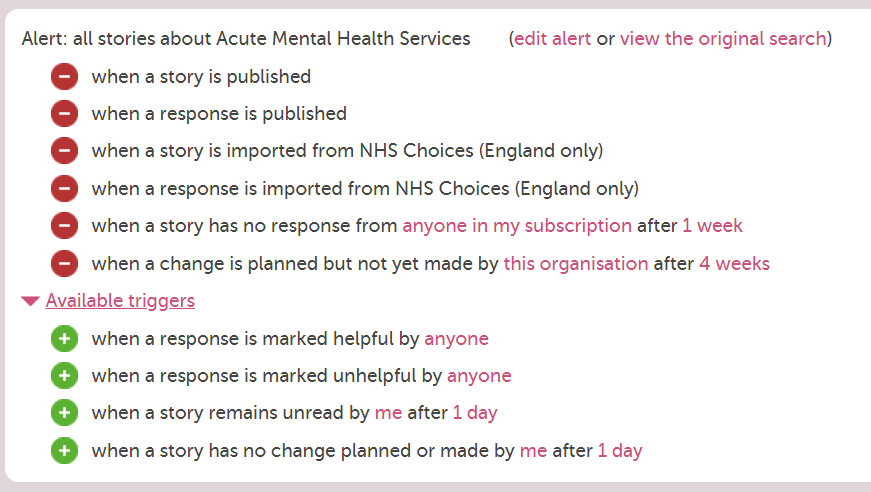 Weekly digests
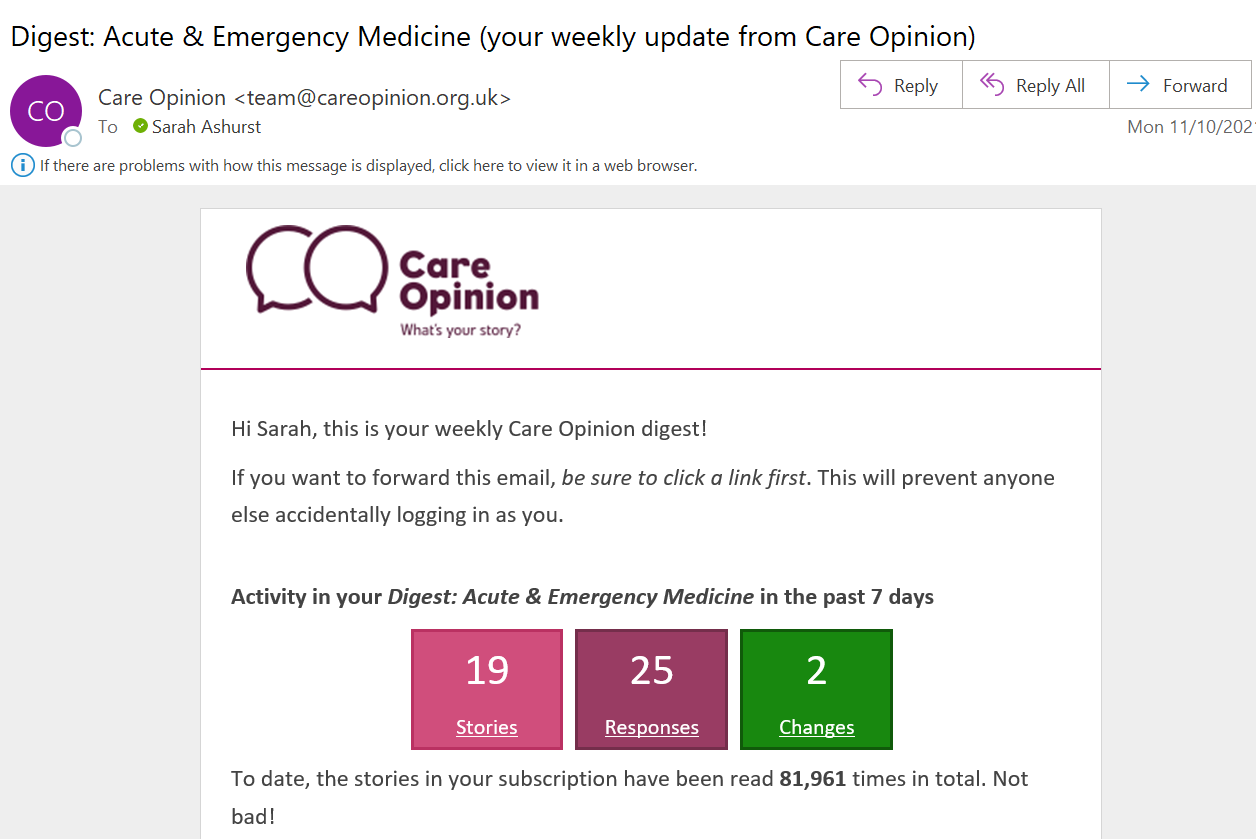 Reporting
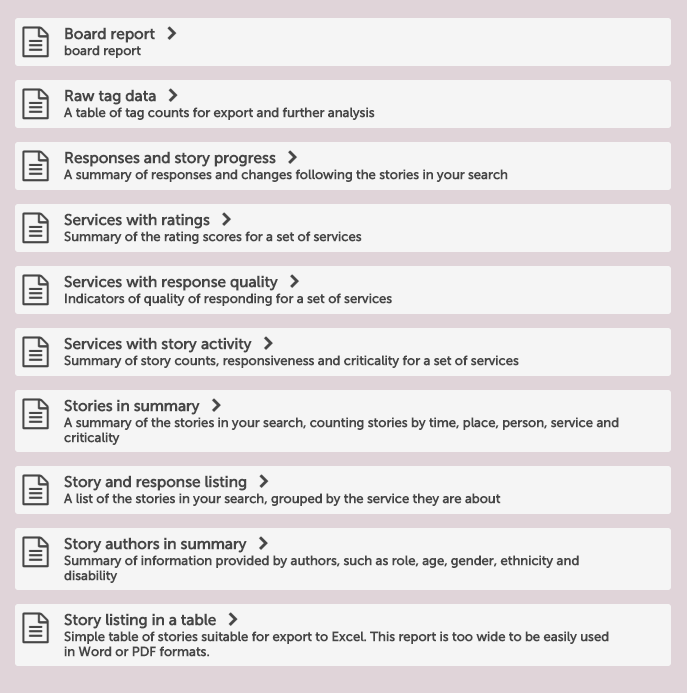 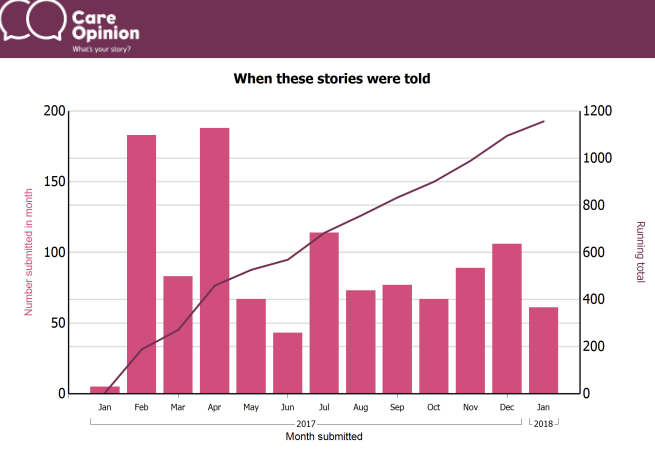 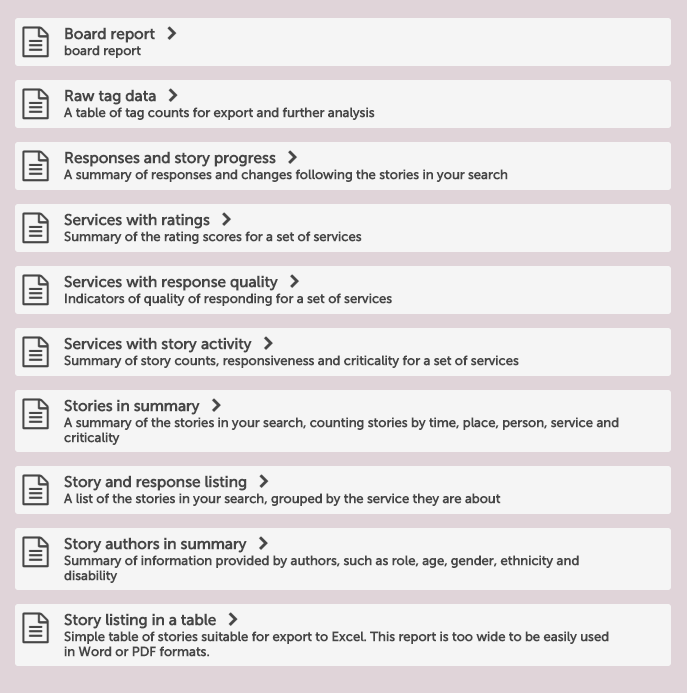 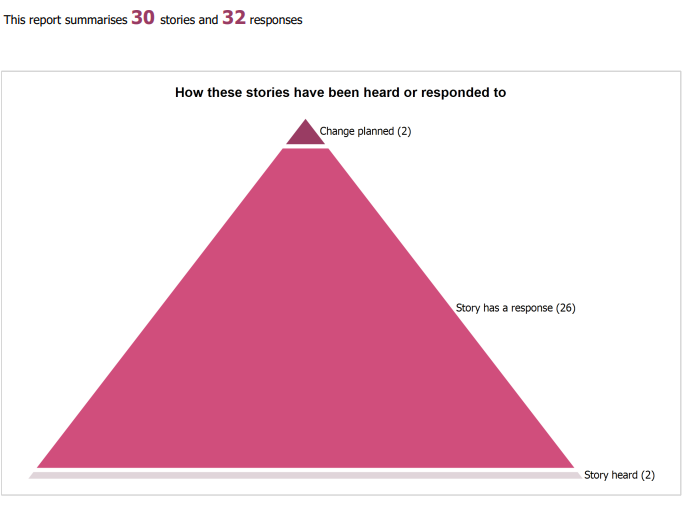 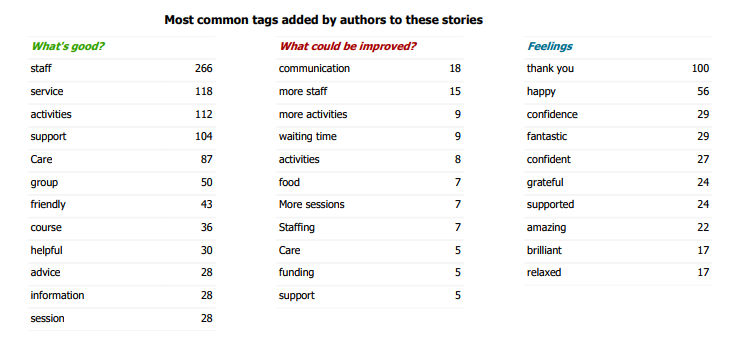 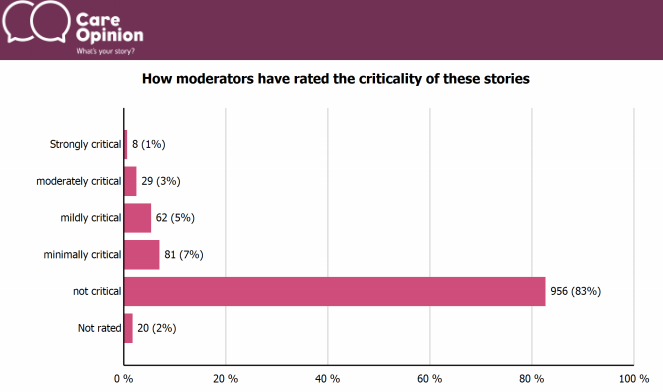 Beyond responding, to individual stories, you can create reports on stories and replies.

Using online feedback in QI projects, workshops and staff training means authors only share their story once but it can have a huge reach and impact. 

Don’t forget to tell them.
[Speaker Notes: Screenshot from stories in summary report]
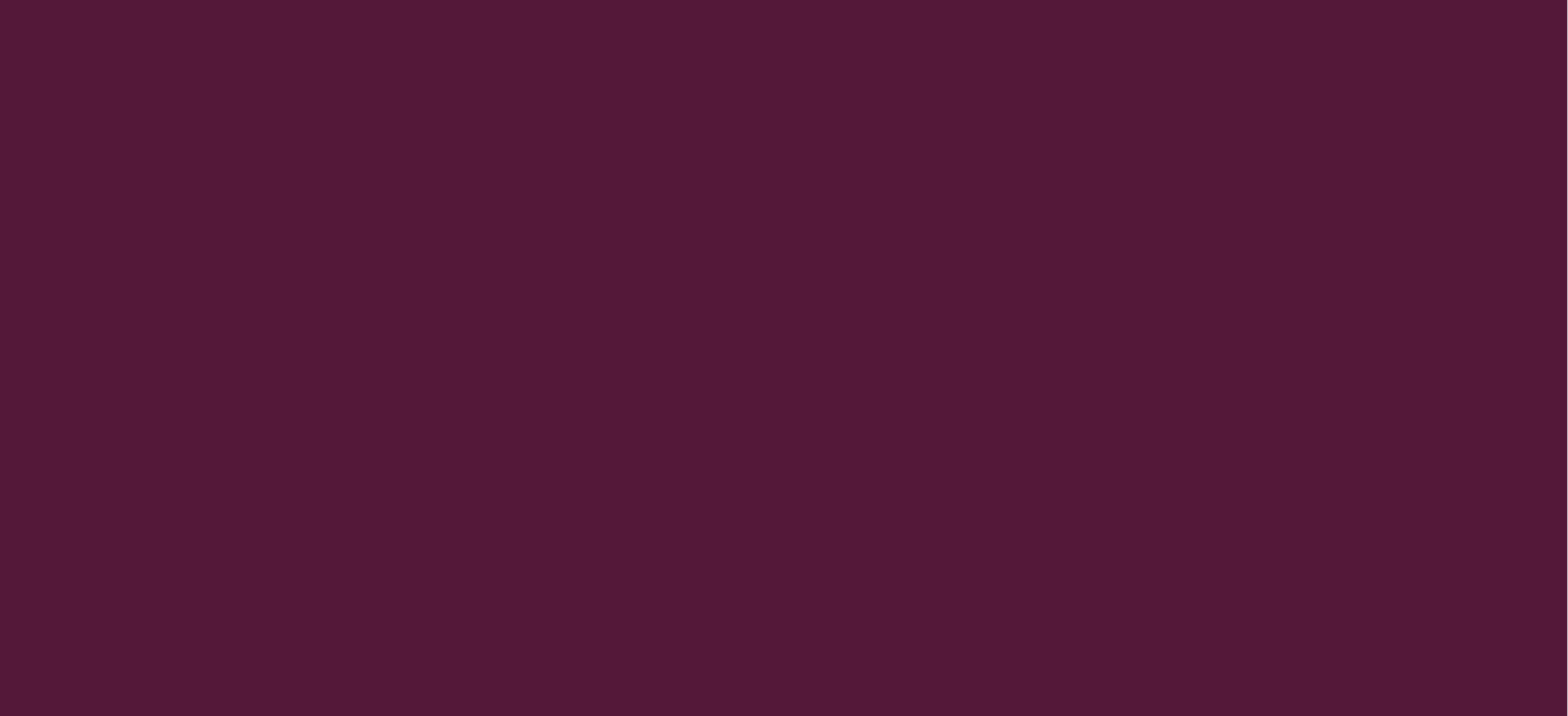 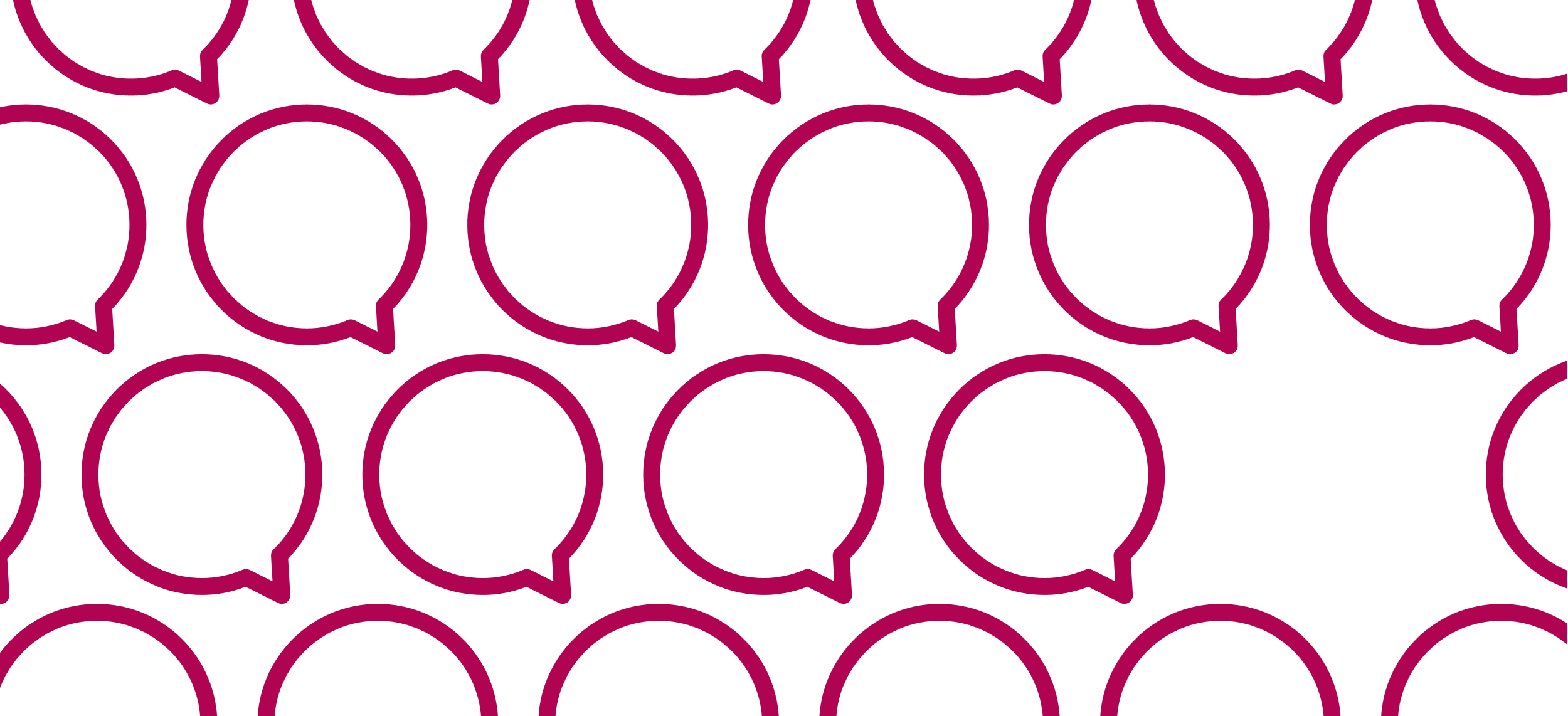 Introducing invitation links
New feature: Invitation Links
The simplest way to invite people to share their experiences on Care Opinion is just to provide a link to the site.

Another way is to make an "invitation link“ and provide that instead.

What does an invitation link do?
An invitation link allows you to: 
customise various aspects of our story-telling workflow
easily access widget codes, kiosk links or QR codes to share with people using services
keep track of which stories came via which invitation links
What does an invitation link look like…
A link to share feedback using the tell your story work flow: https://www.careopinion.org.uk/49/Paediatrics-Major-Trauma-Team (This can be a QR code)

A kiosk link to share feedback : https://www.careopinion.org.uk/49/Paediatrics-Major-Trauma-Team/kiosk (This can be a QR code)

A widget code:
<iframe src="https://www.careopinion.org.uk/49/Paediatrics-Major-Trauma-Team/widget" width="400" height="600" allowTransparency="true" frameborder="0"></iframe> 
(This embeds the story telling process on your website)
The “tell your story” workflow is our full process on the website
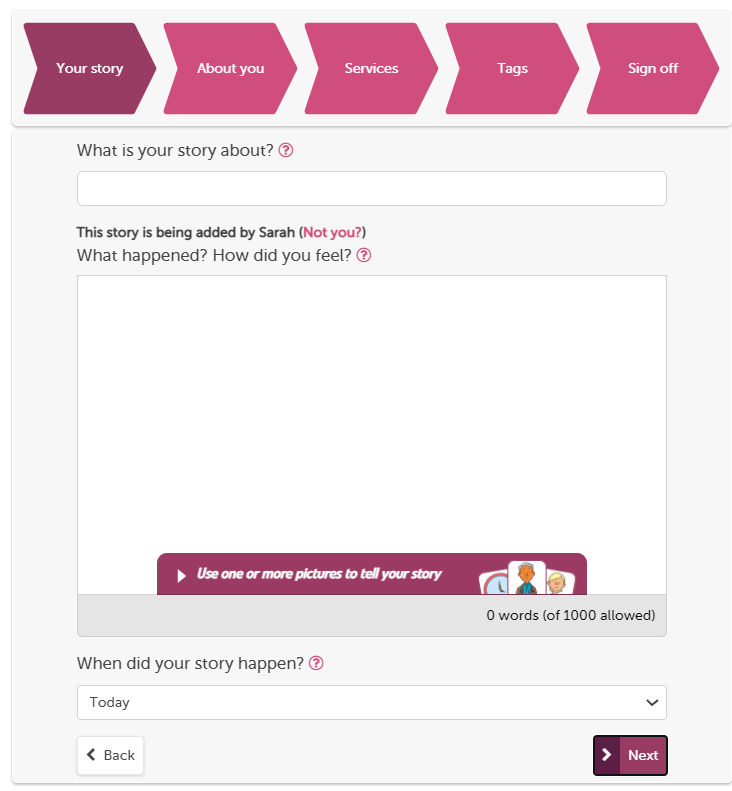 You can use pictures

Give what was good/could be improved tags

Provide optional demographic information, FFT and ratings.

Tag story to multiple providers 

Formatted to work on mobile devices
The “kiosk workflow” turns mobiles and tablets into a handheld kiosk
Linked to one service

Author cannot add what was good and what could be improved tags

No option to add demographic information and ratings

Author is not logged in. Safe to pass to another user.

Tablet can be locked to this page

Still needs to be on the internet

FFT rating can be added in
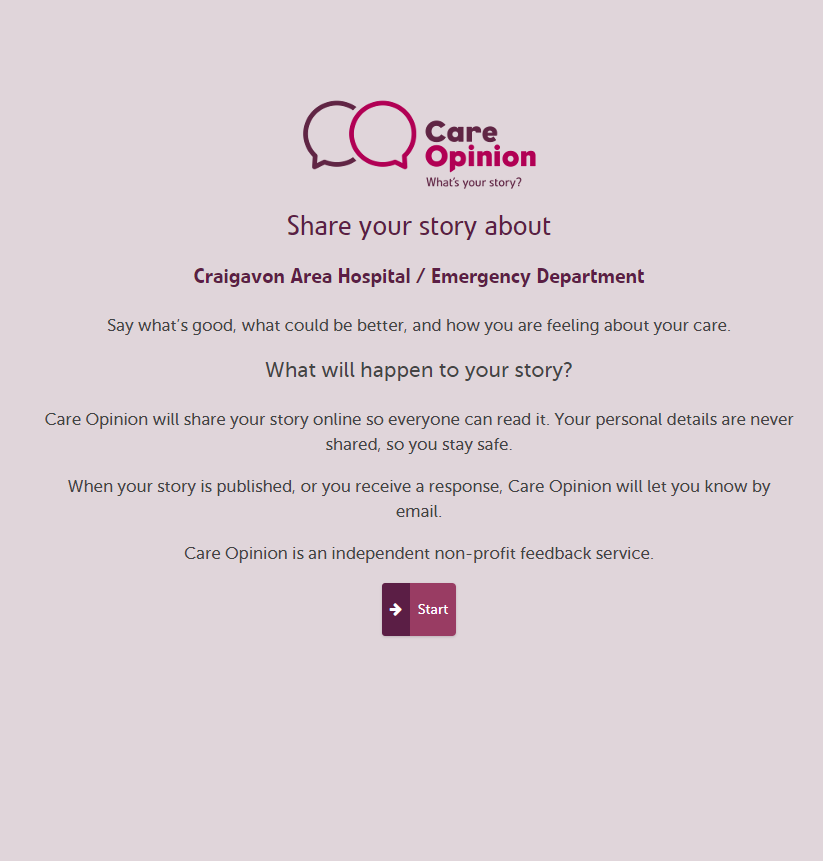 What are the pros of using an invitation link
With an invitation link you can customise the “tell your story” workflow, or direct people to the "kiosk workflow". 

Your invitation link can:
make sure a specific health/care service is pre-selected
add specific tags to new stories
after a story is told, invite the author to visit your own survey or consultation too
For English services you can add the FFT question to the kiosk work flow
Track stories relating to a specific topic by using subscriber tagging
What are the pros of using an invitation link
With an invitation link you can customise the “tell your story” workflow, or direct people to the "kiosk workflow". 

Your invitation link can:
make sure a specific health/care service is pre-selected
add specific tags to new stories
after a story is told, invite the author to visit your own survey or consultation too
For English services you can add the FFT question to the kiosk work flow
Track stories relating to a specific topic by using subscriber tagging
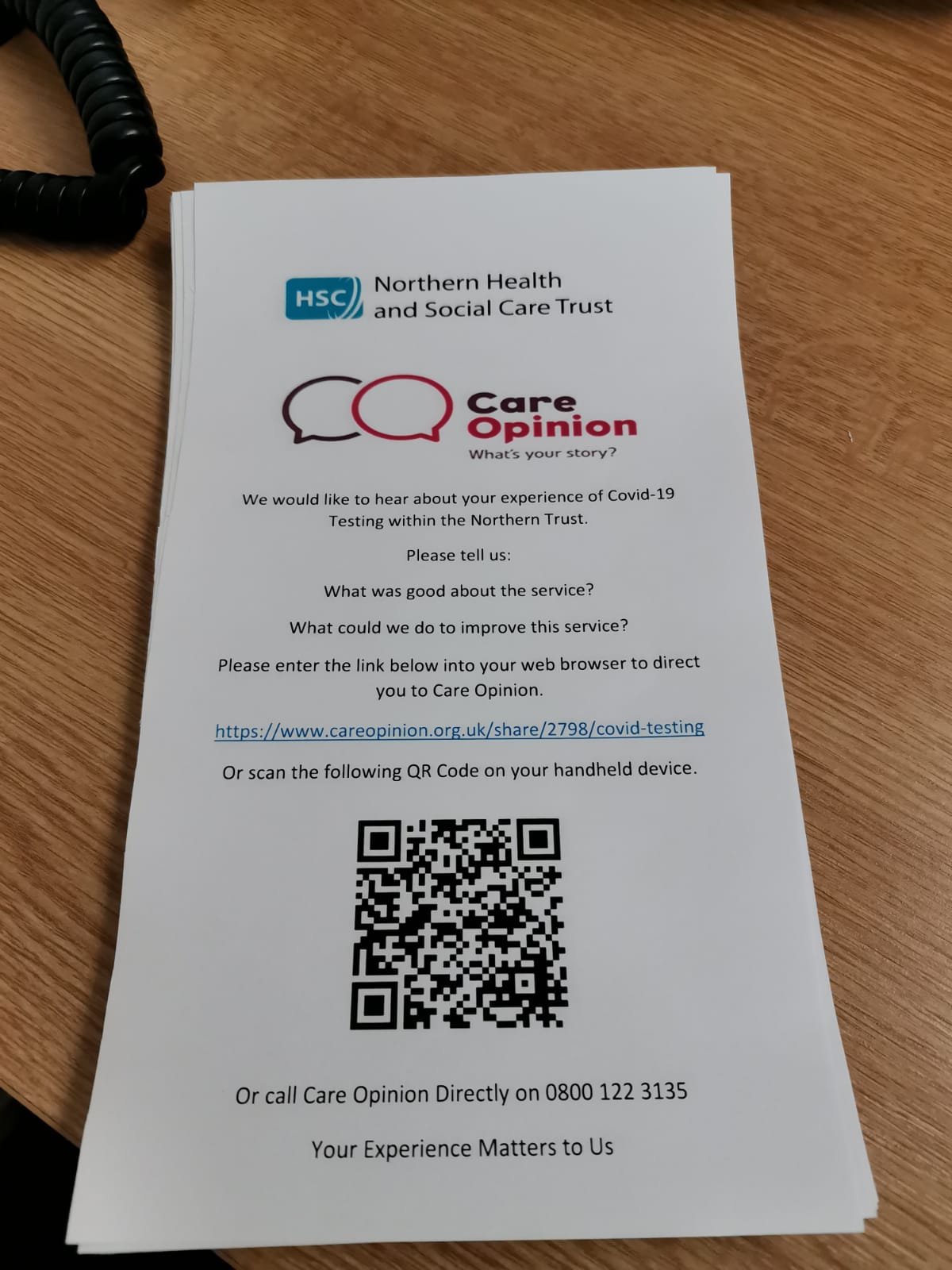 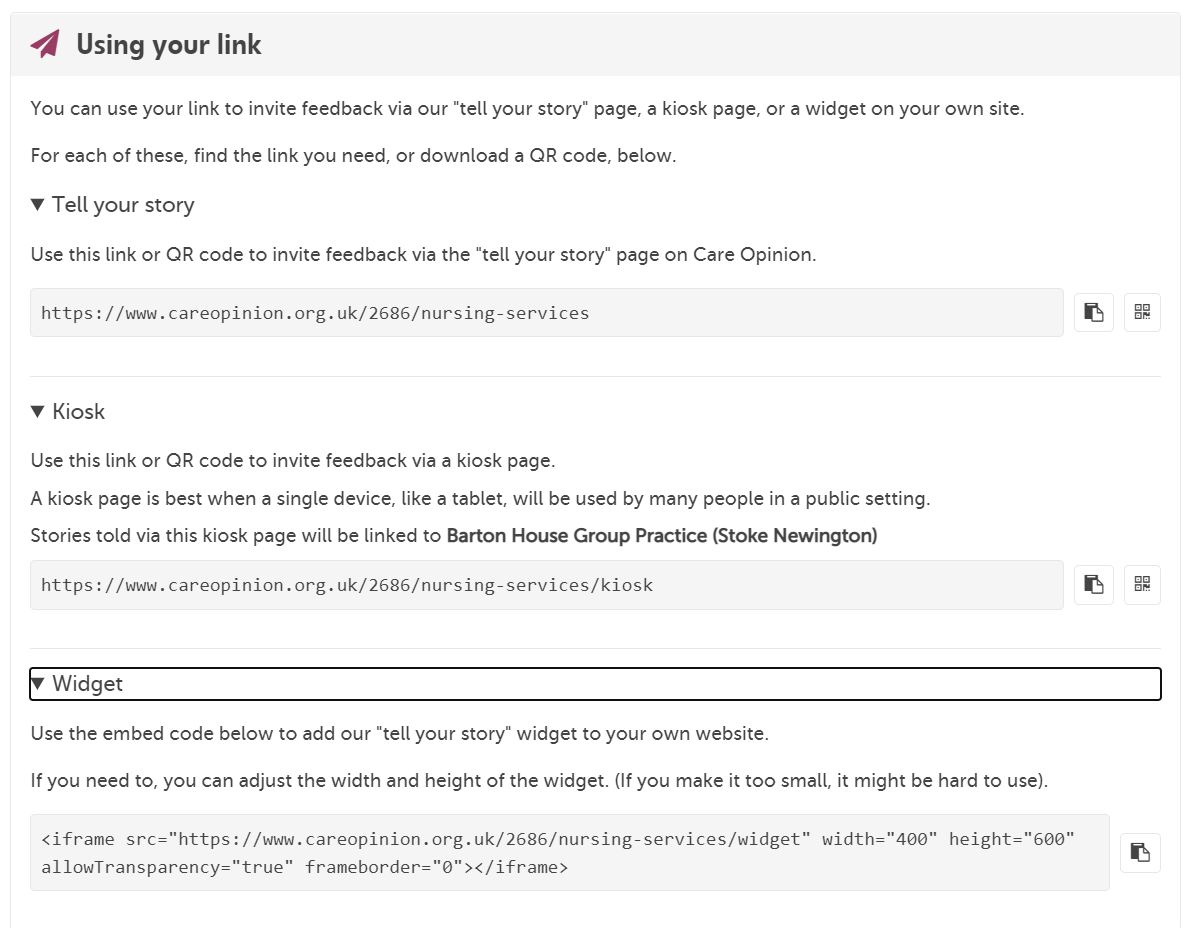 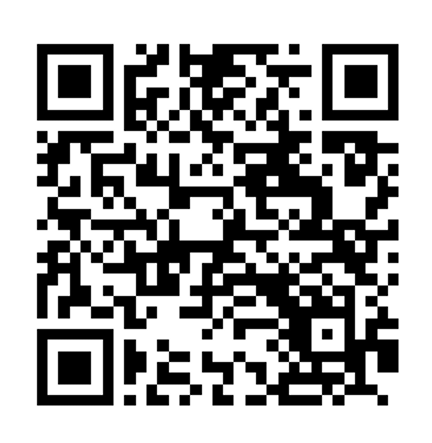 Create QR code
Copy link
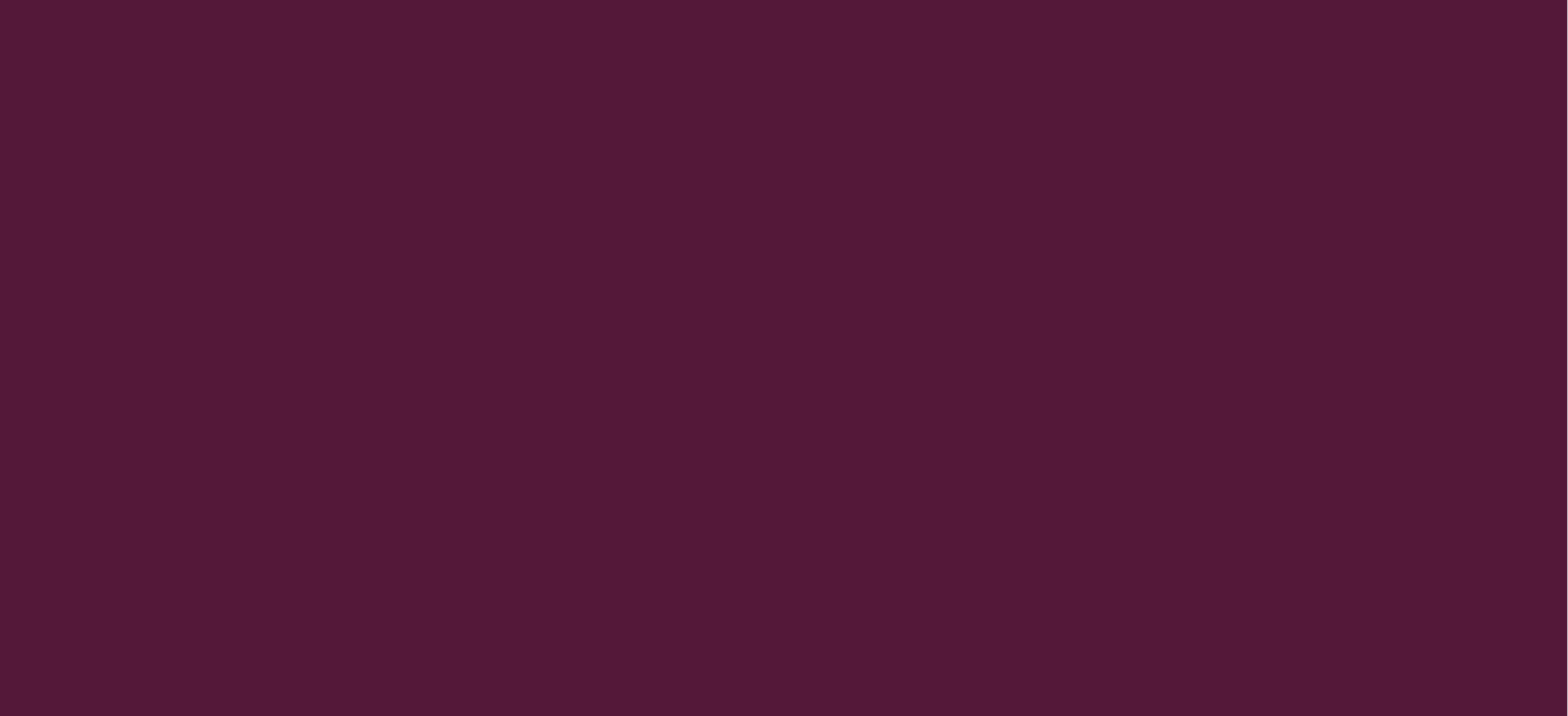 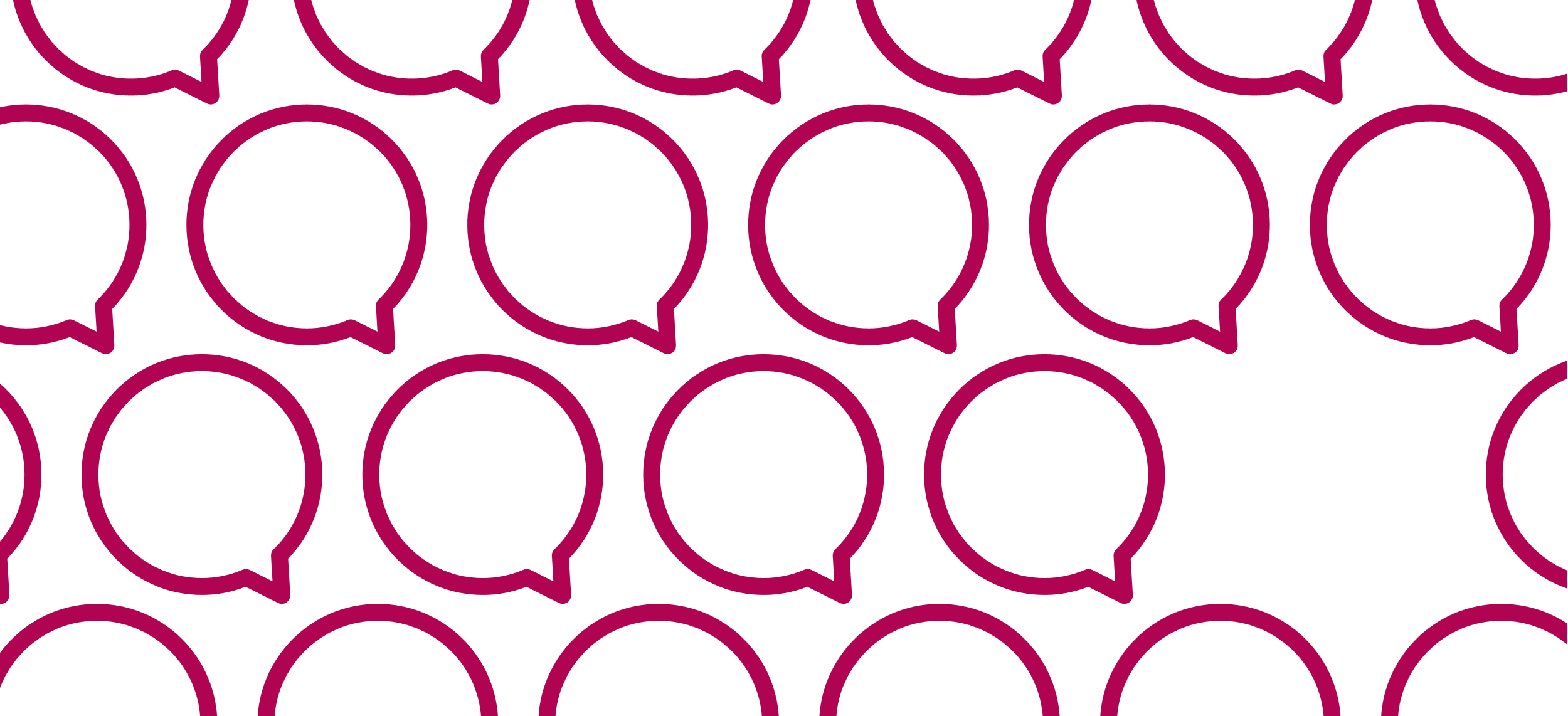 #COconf21
Thank 
you
Sarah Ashurst
Associate Director of Subscriber Services
Ssarah.ashurst@carepinion.org.uk
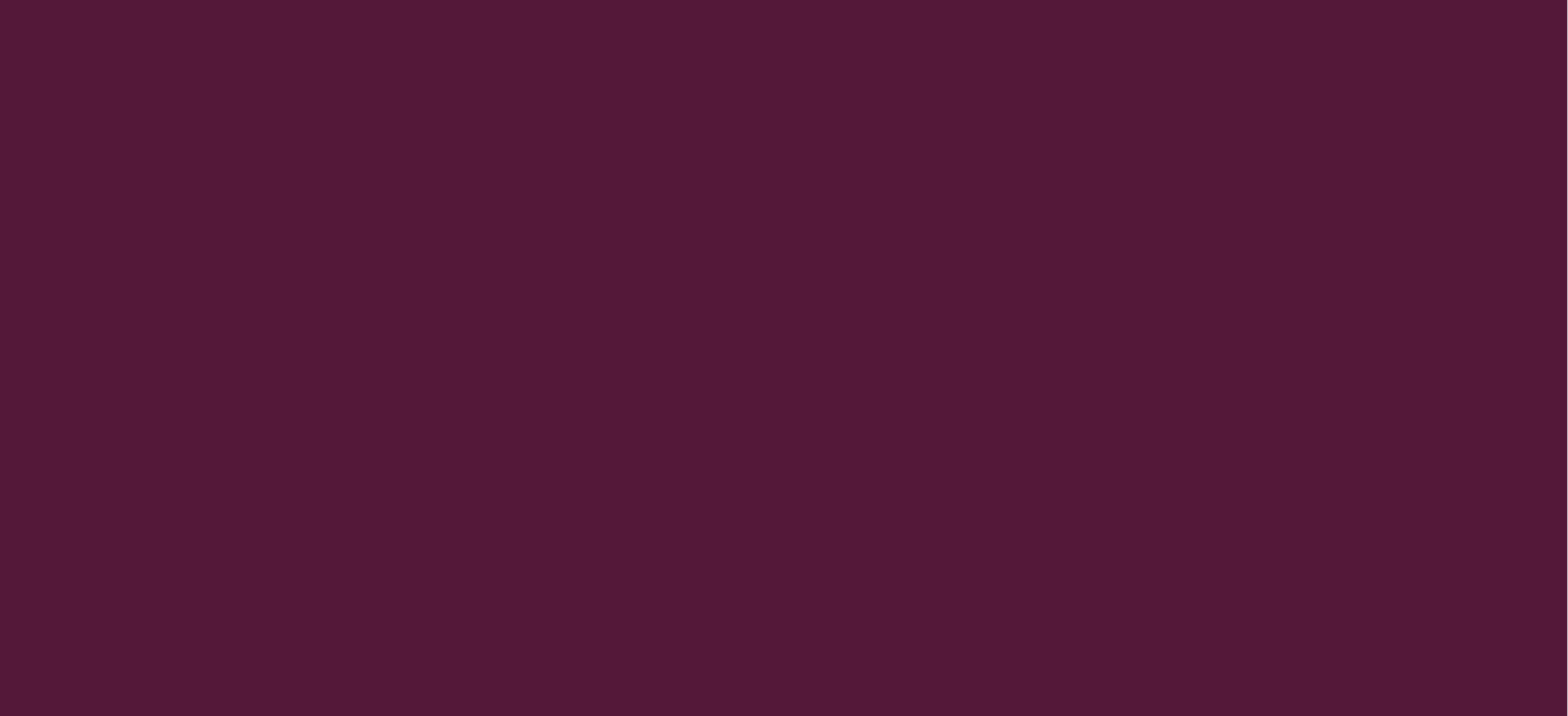 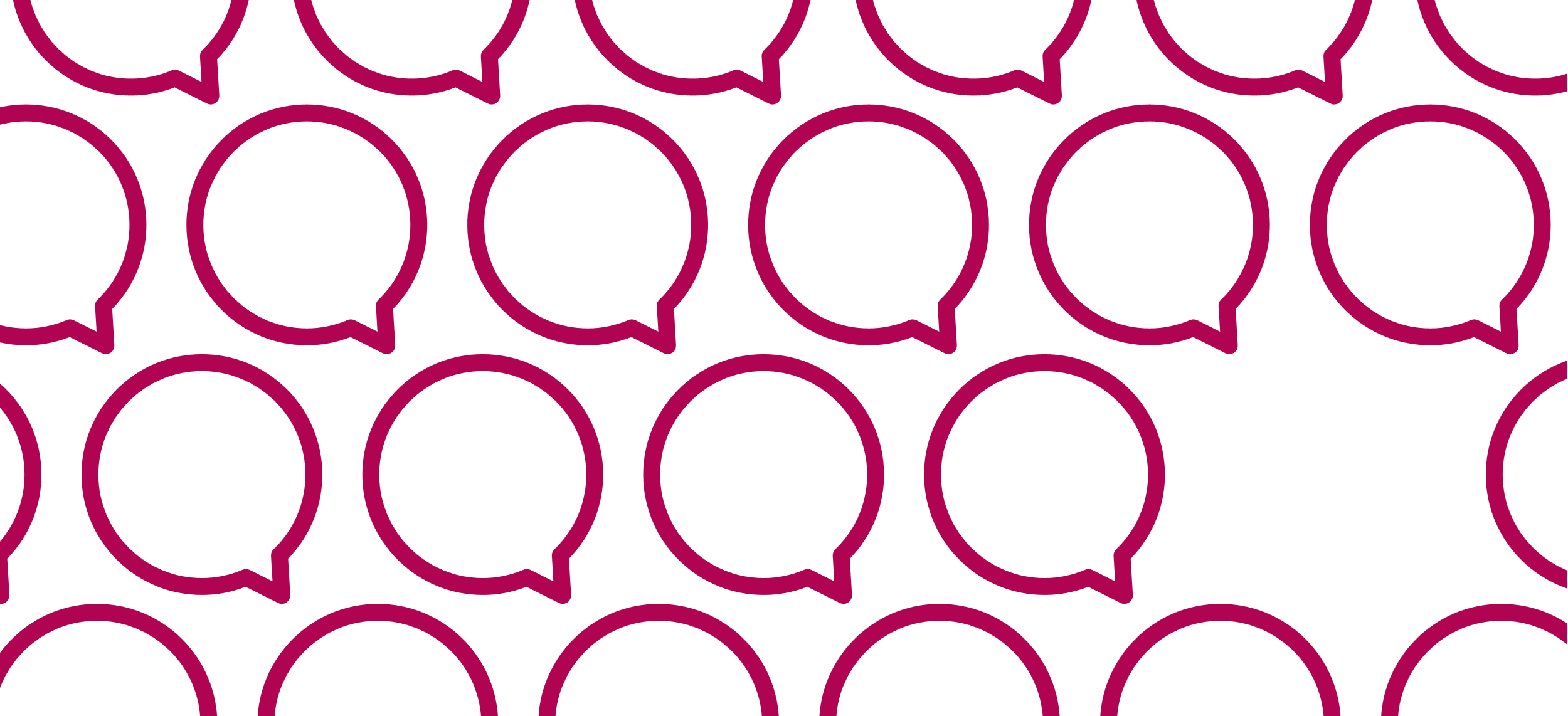 For more information on this session or any of the sessions today email info@careopinion.org.uk
The next session is…
Feedback during the pandemic – what’s changed, what can we learn and how can we use this to plan for the future? at 10.30am